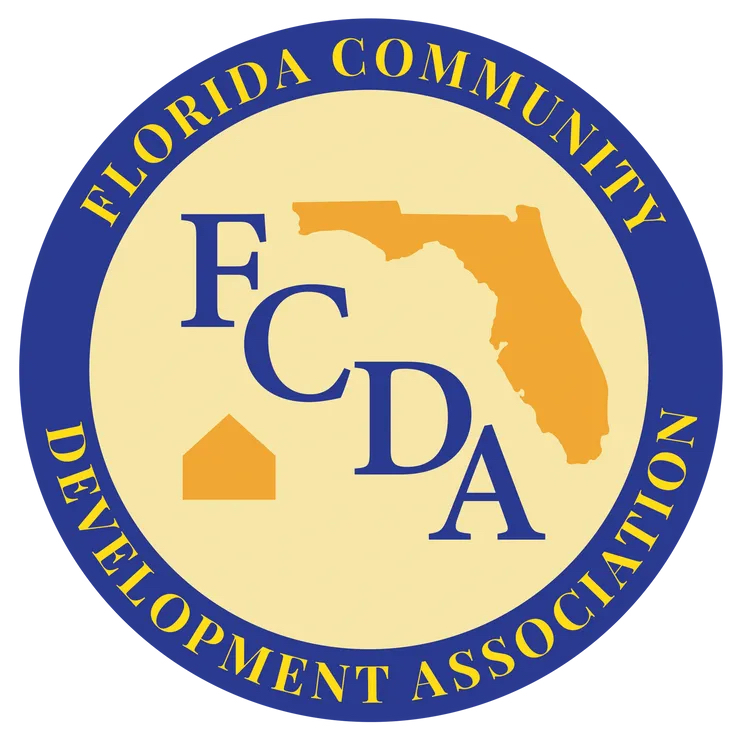 Introduction to IDIS

CDBG & HOME
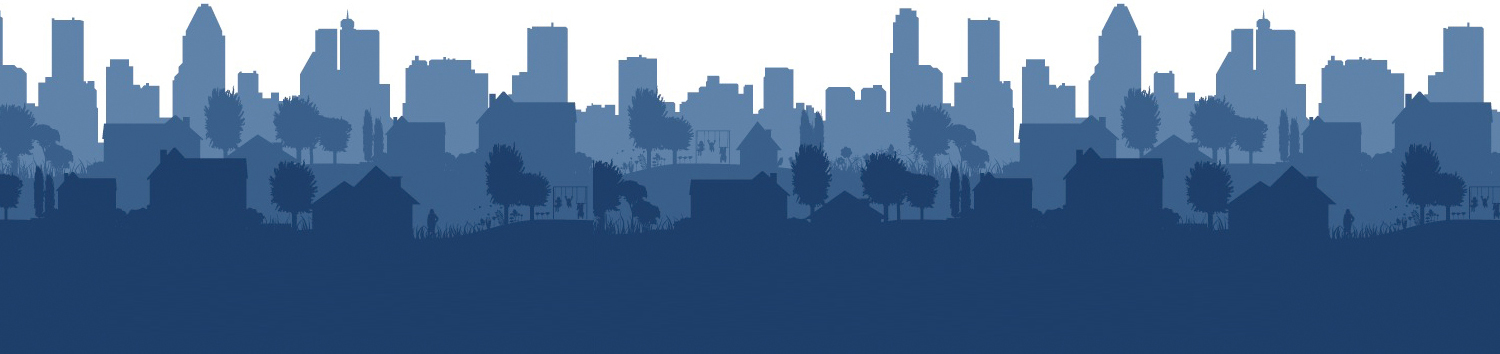 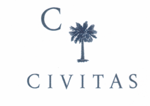 Presented by Erich Chatham, Civitas LLC
Agenda
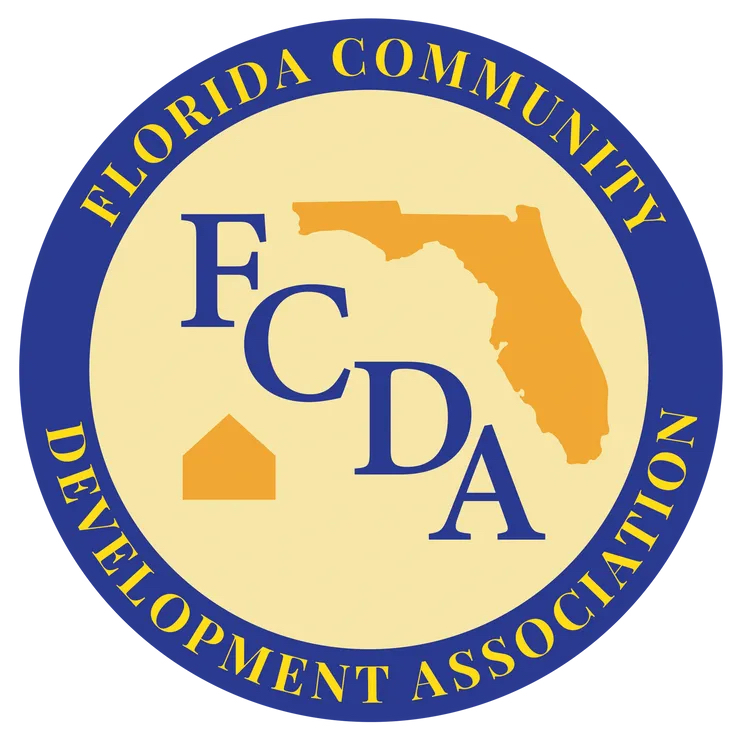 Introduction to IDIS Modules
Basic Components of IDIS are: 
Grants, Subfunds, and Subgrants 
Consolidated Plan/Annual Action Plan 
Projects 
Activity Setup 
Activity Funding 
Receipts 
Drawdowns 
Accomplishment Reporting 
Reports 
Security and Data Access
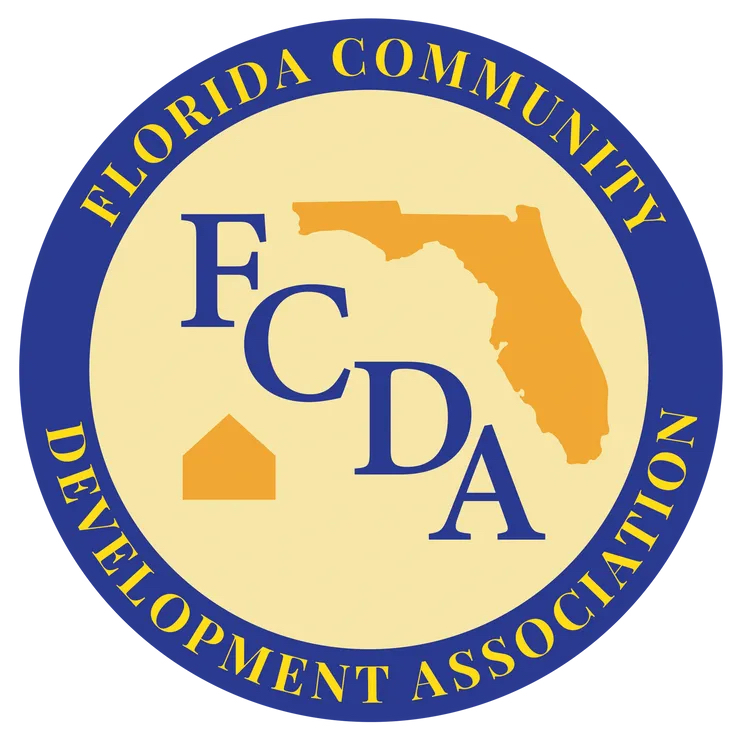 Setting up CDBG Activities
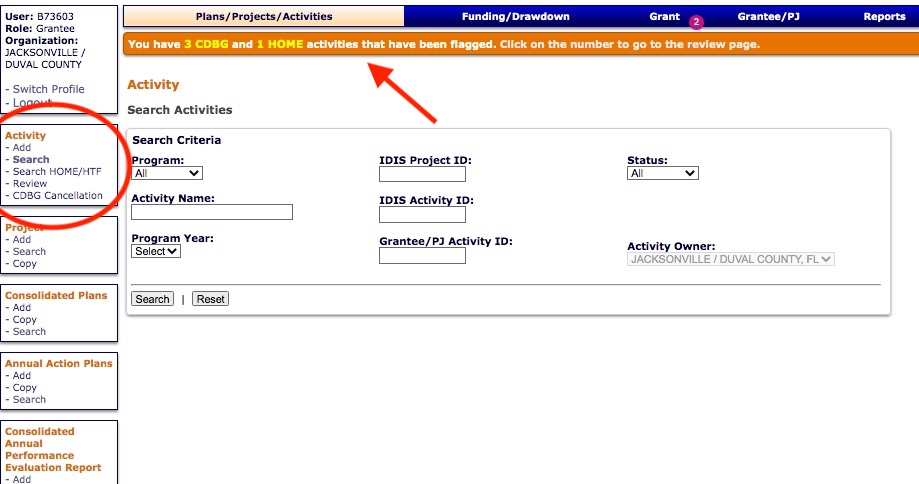 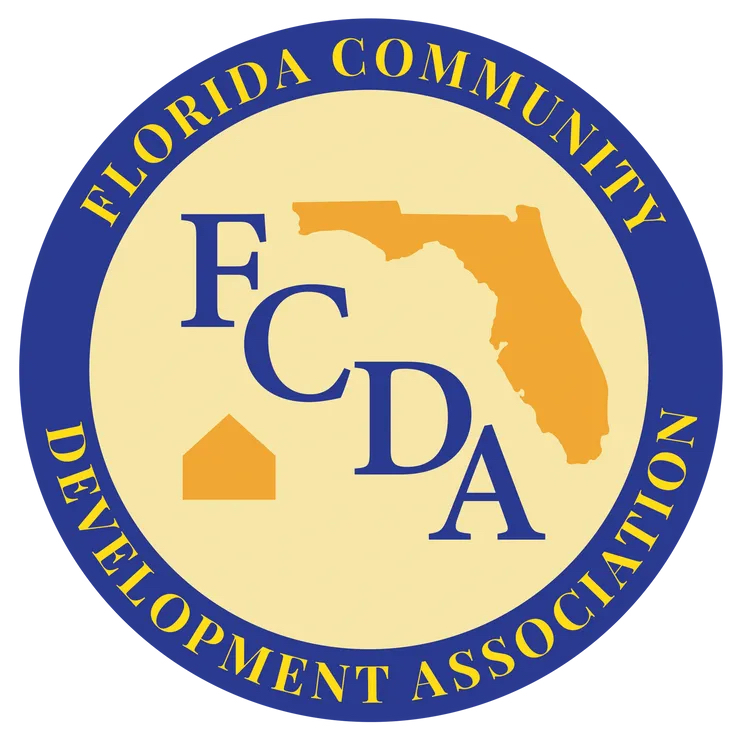 Setting up CDBG Activities
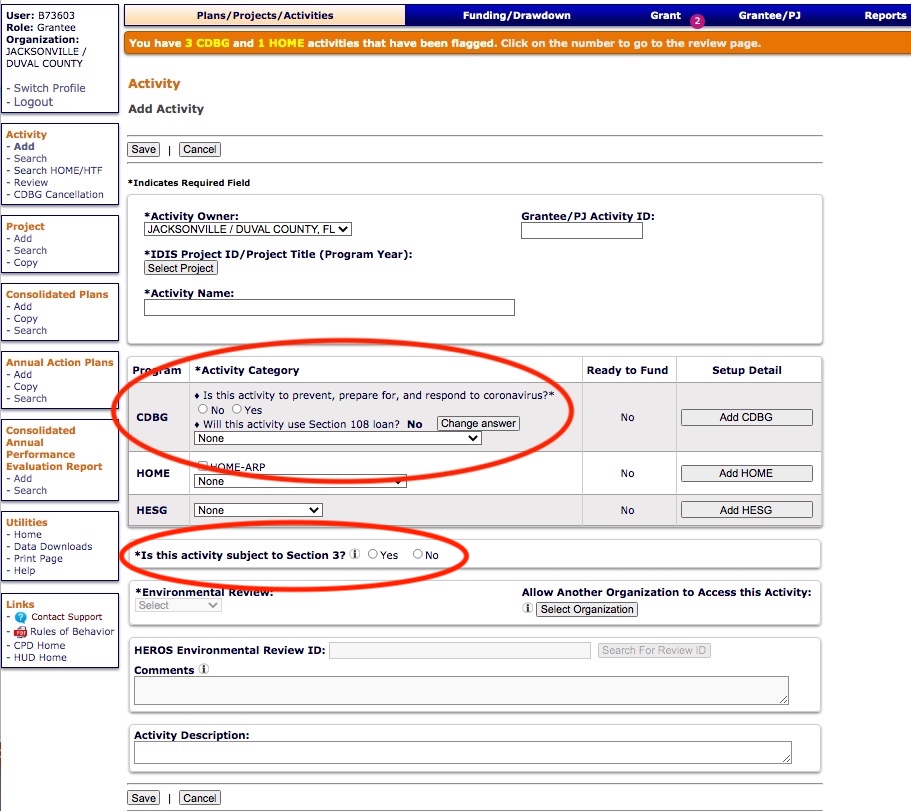 Add Activity:
Determine: 
CDBG Matrix Code and 
Section 3 requirement
Environmental Review
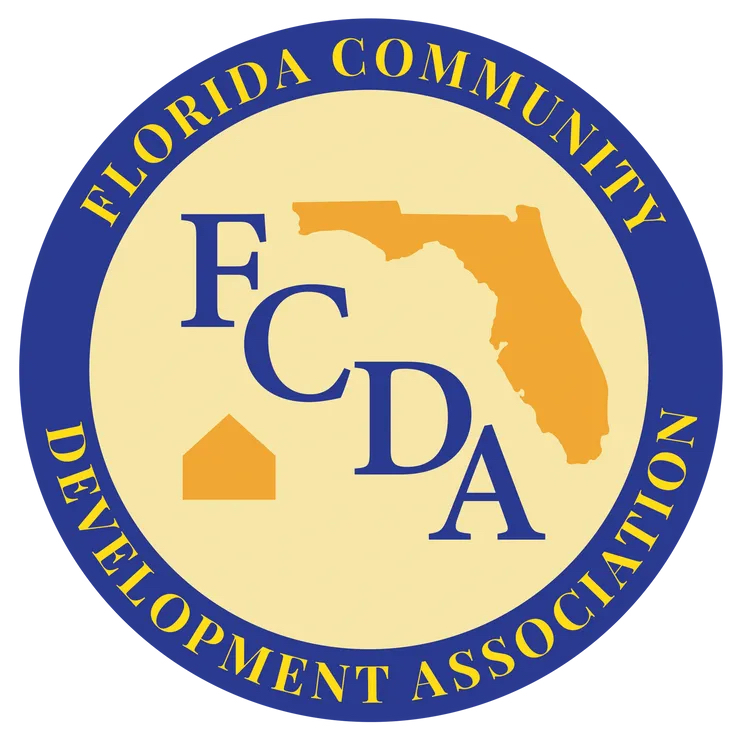 Setting up CDBG Activities
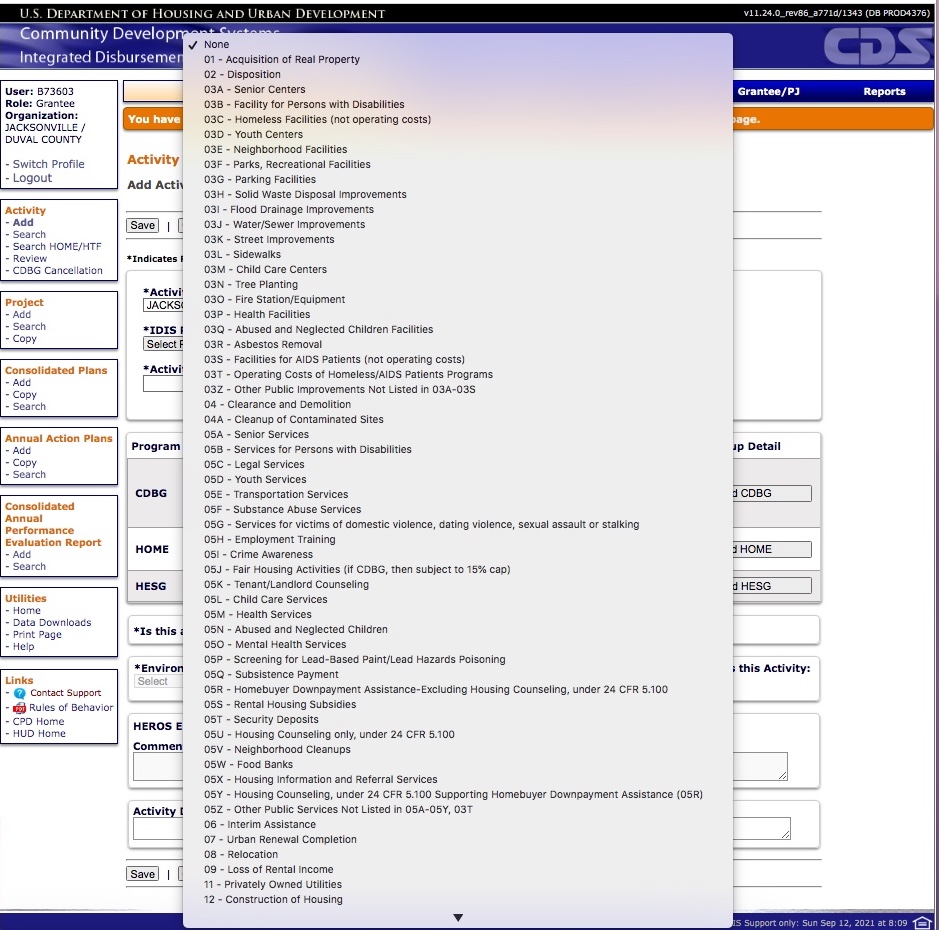 Edit Activity Screen:

Select CDBG Matrix Code by Activity Type
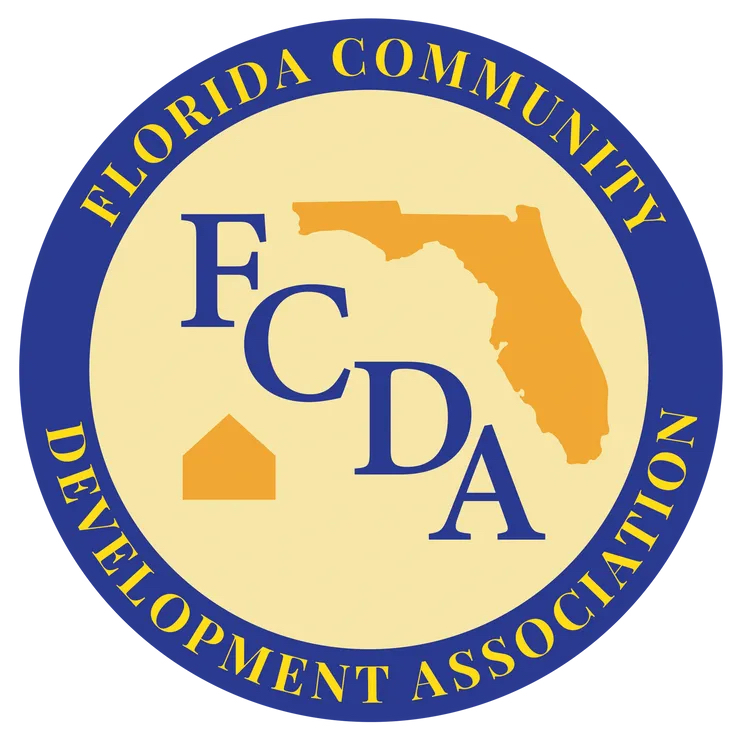 Setting up CDBG Activities
EXAMPLE: CDBG Matrix Codes
03K  Street Improvements 
03L  Sidewalks 
03M  Child Care Centers 
03N  Tree Planting 
03O  Fire Stations/Equipment
03P  Health Facilities 
05A  Senior Services 
05B  Services for Persons with Disabilities 
05C  Legal Services 
05D  Youth Services 
05E  Transportation Services 
14A  Rehabilitation; Single-Unit Residential 
14B  Rehabilitation: Multi-Unit Residential
03A  Senior Center 
03B  Facilities for Persons with Disabilities 
03C  Homeless Facilities (not operating costs) 
03D  Youth Centers 
03E  Neighborhood Facilities 
03F  Parks, Recreational Facilities 
03G  Parking Facilities 
03H  Solid Waste Disposal Improvements 
03I  Flood Drainage Improvements 
03J  Water/Sewer Improvements
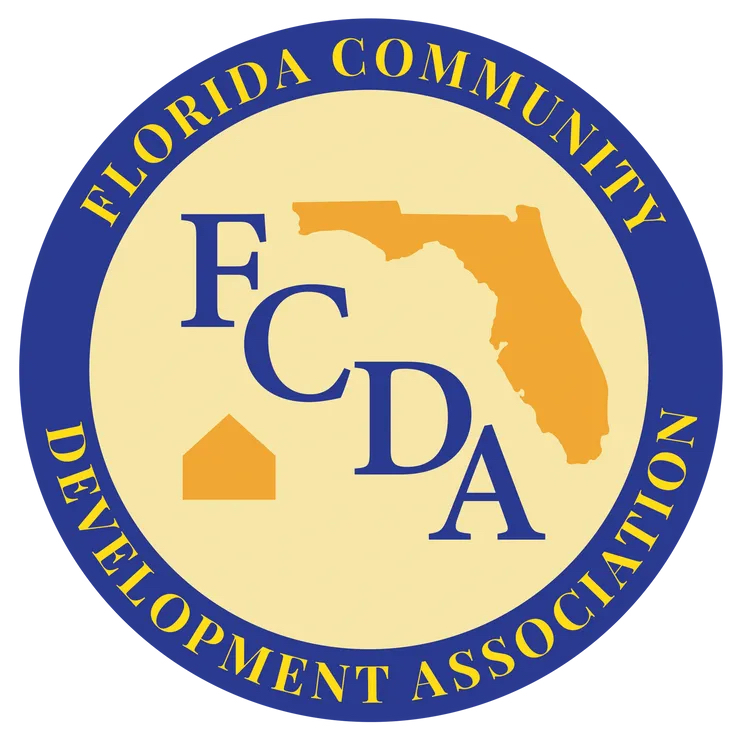 Setting up CDBG Activities
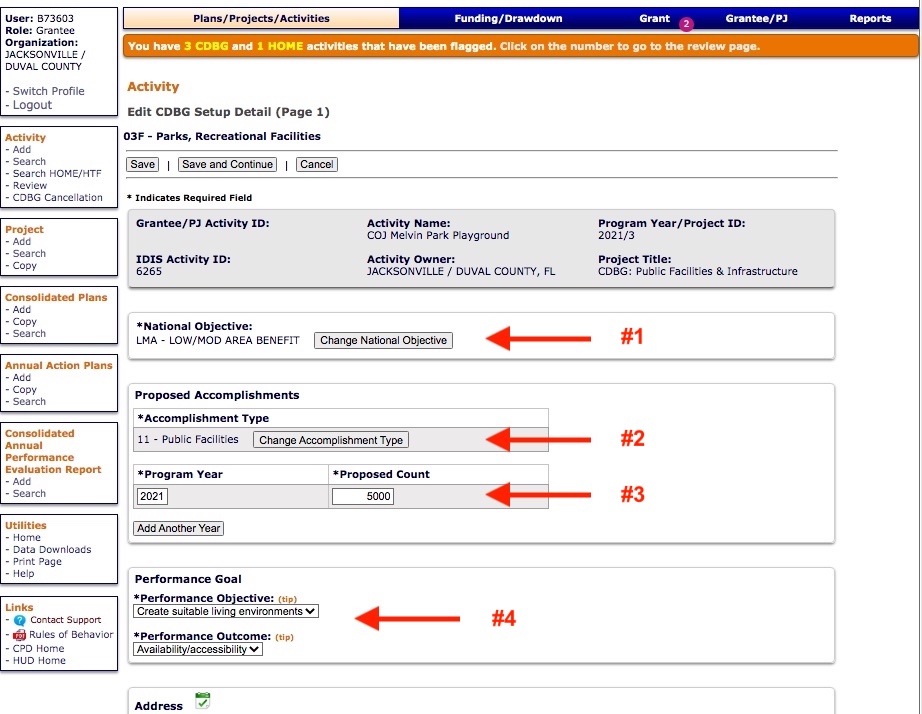 Edit CDBG Setup Detail – 
Page (1/4)

1. National Objectives
2. Accomplishment Type
3. Program Year/Proposed Count
4. Performance Objective/Outcome
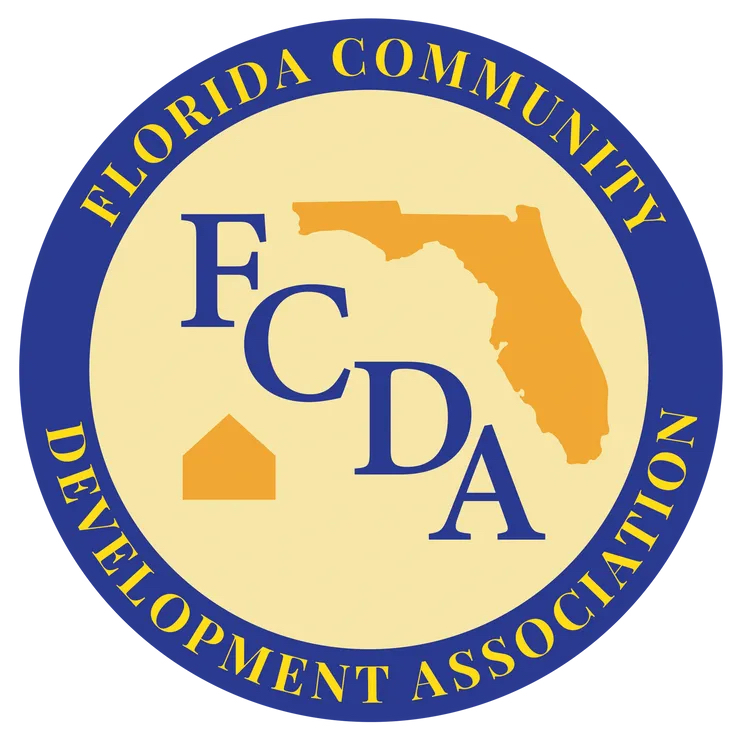 Setting up CDBG Activities
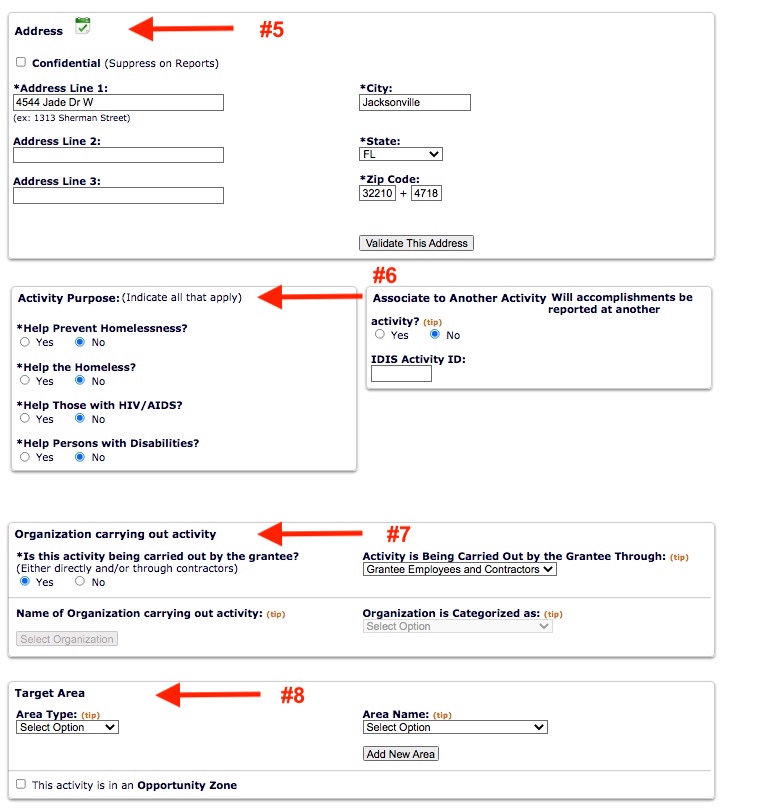 Edit CDBG Setup Detail – 
Page (1/4 continued)

5. Address
6. Activity Purpose
7. Organization Carrying Out
8. Target Area

(Save and Continue)
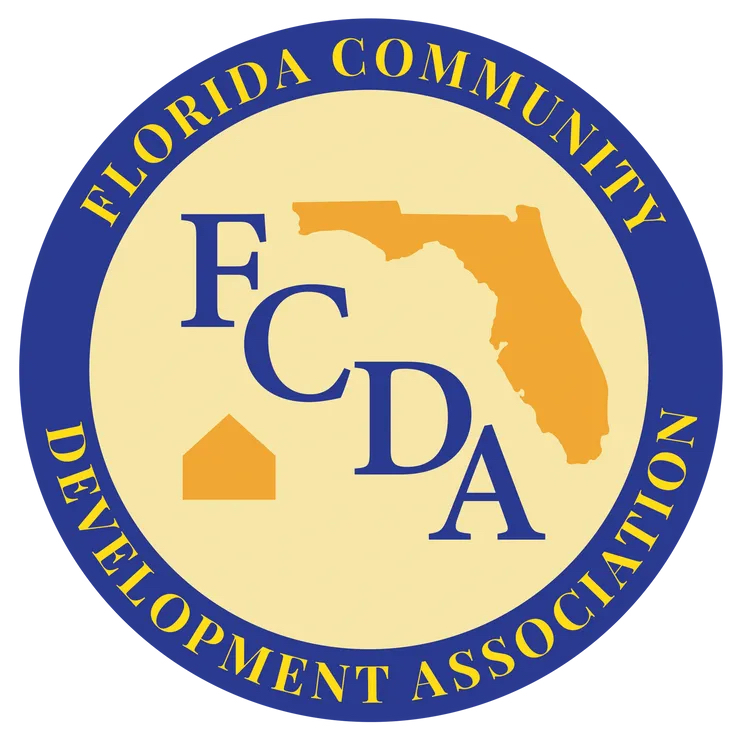 Setting up CDBG Activities
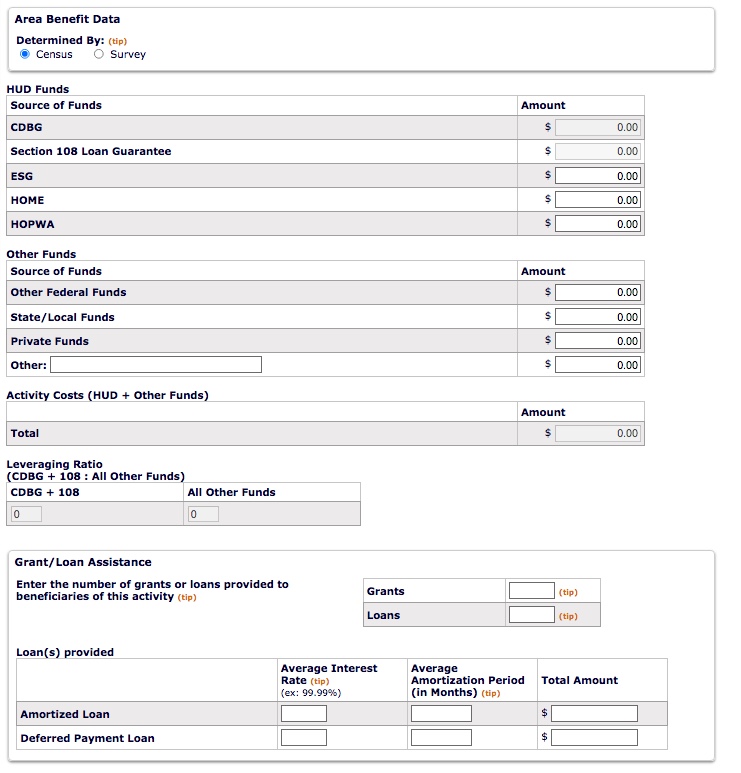 Edit CDBG Setup Detail – 
Page (2/4)

HUD Funds
Other:
Leverage Ratio
Grant/Loan Assistance

(Save and Continue)
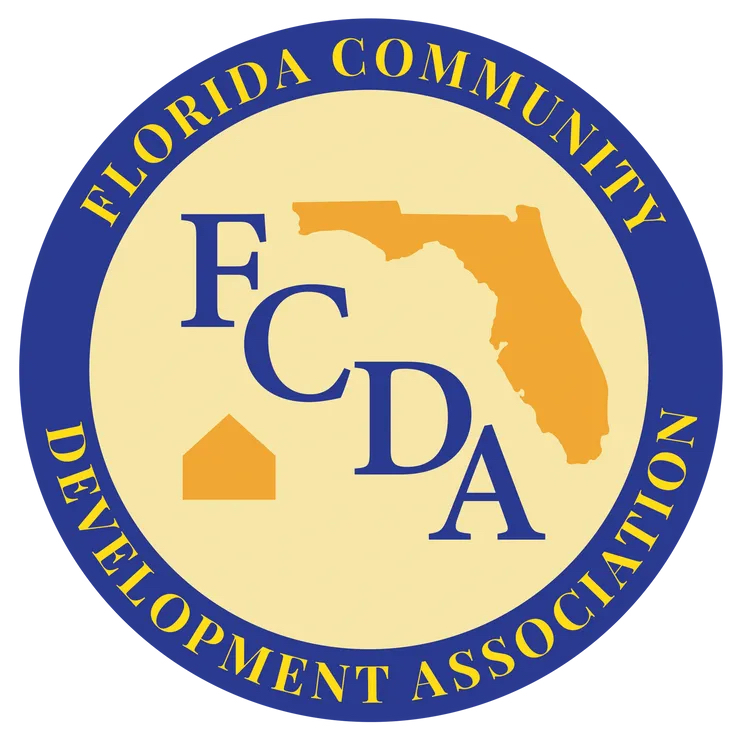 Setting up CDBG Activities
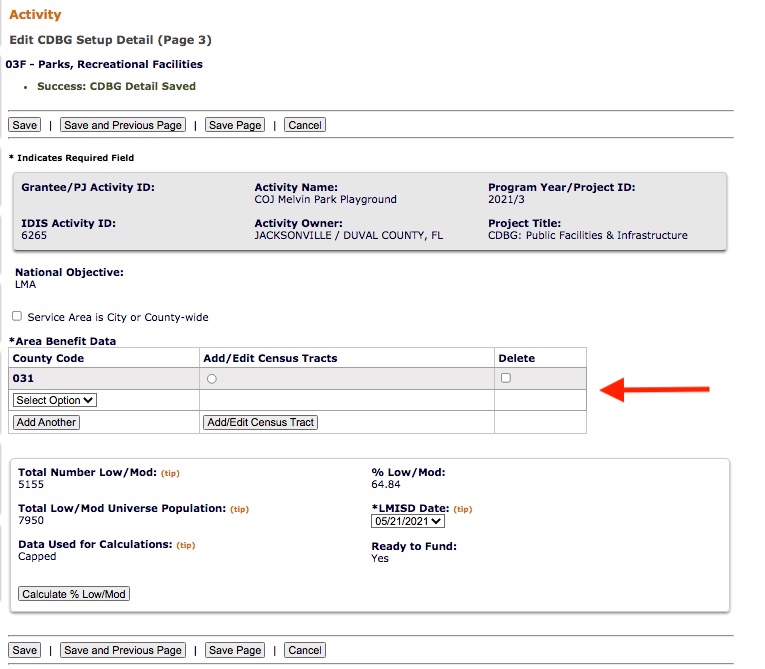 Edit CDBG Setup Detail – Page (3/4)

For Public Facilities/ Infrastructure activities:
Area Benefit Data
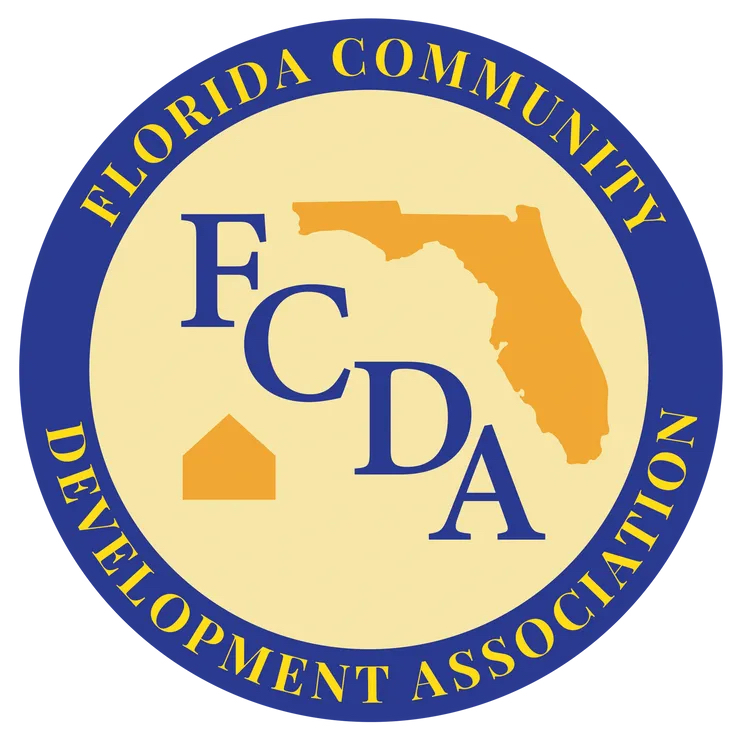 Setting up CDBG Activities
Setup Detail – Page (4/4 continued)
Setup Page 5
Setup Page 4
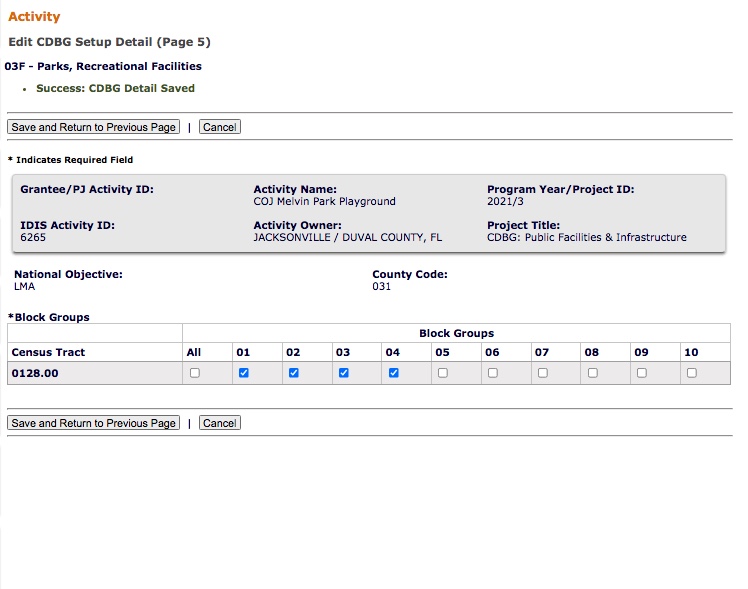 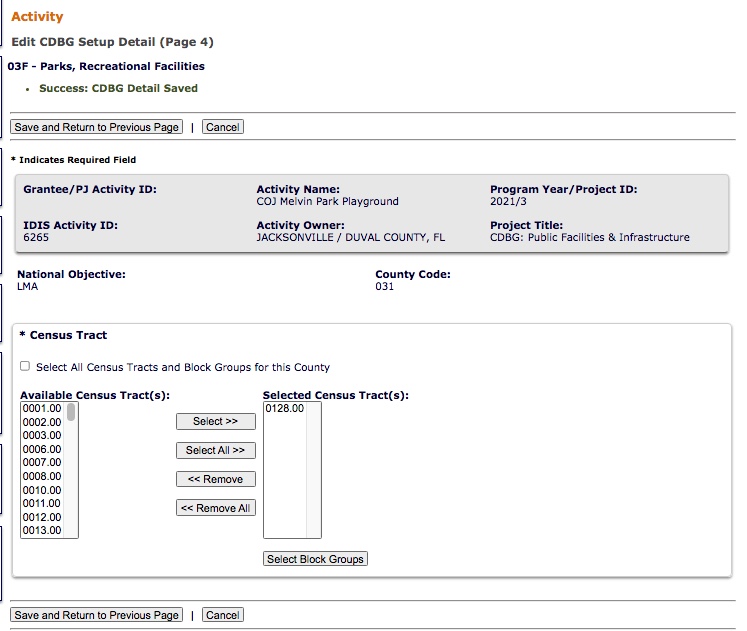 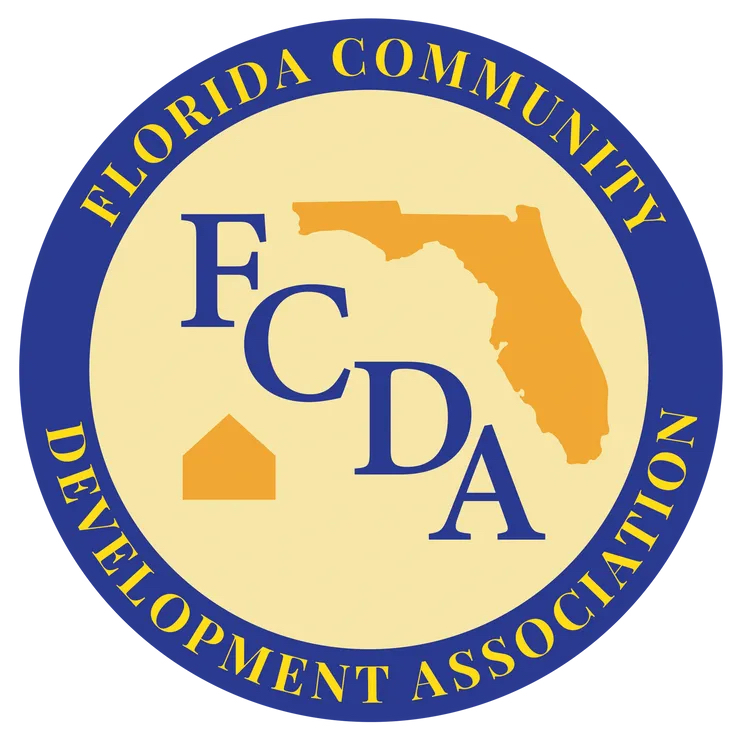 Adding CDBG Accomplishments
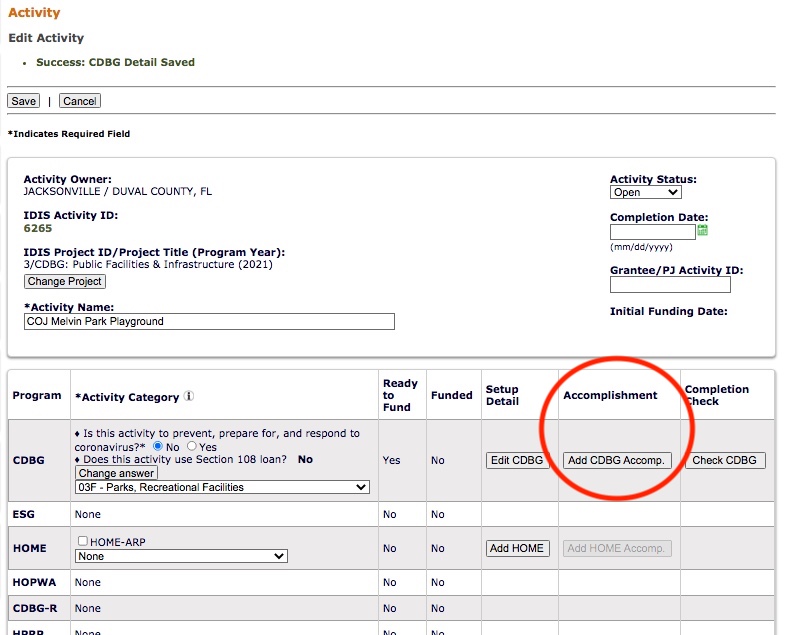 Add CDBG Accomplishment Detail
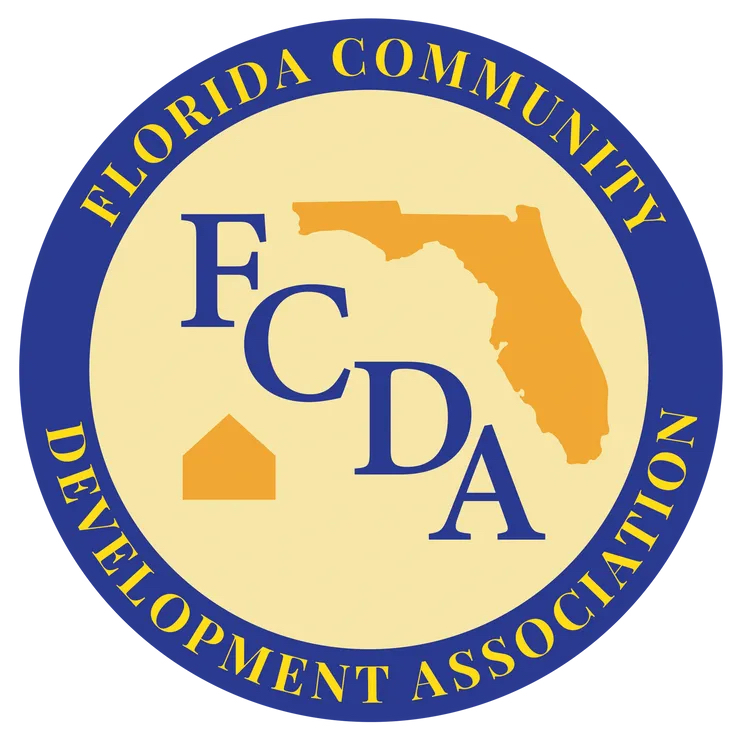 Adding CDBG Accomplishments (Area)
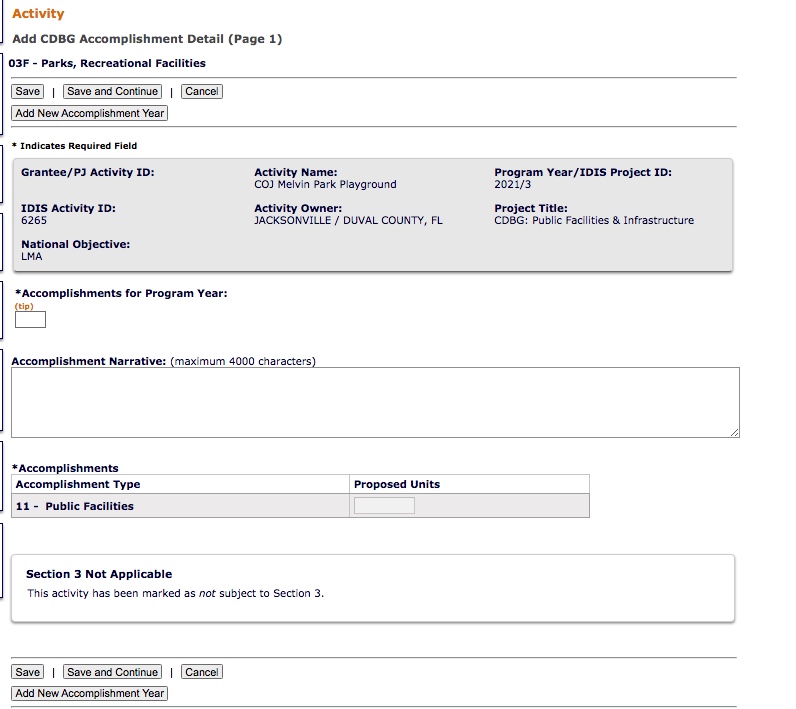 Add CDBG Accomplishment Detail 
Page (1/2)
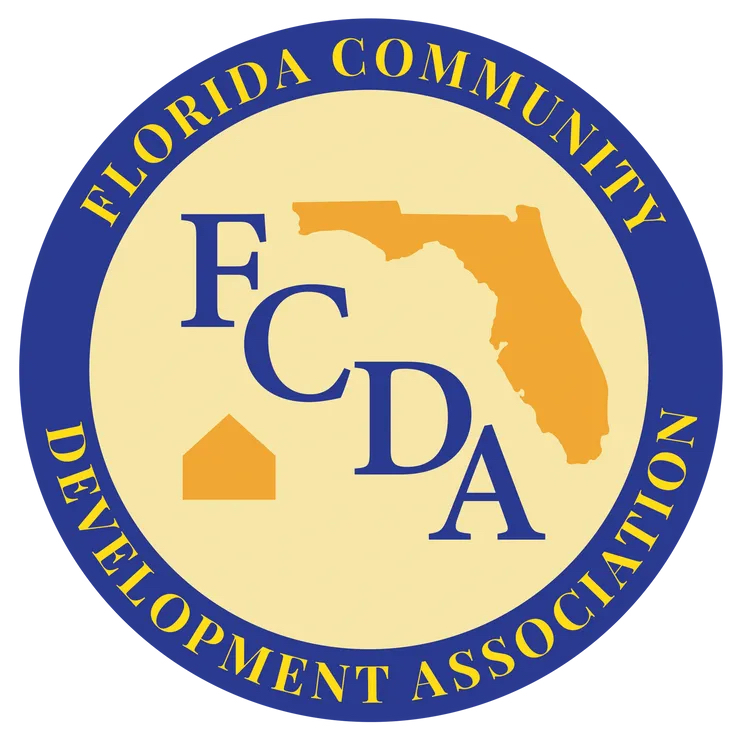 Adding CDBG Accomplishments (Direct)
Add CDBG Accomplishment Detail 
Page (1/2)
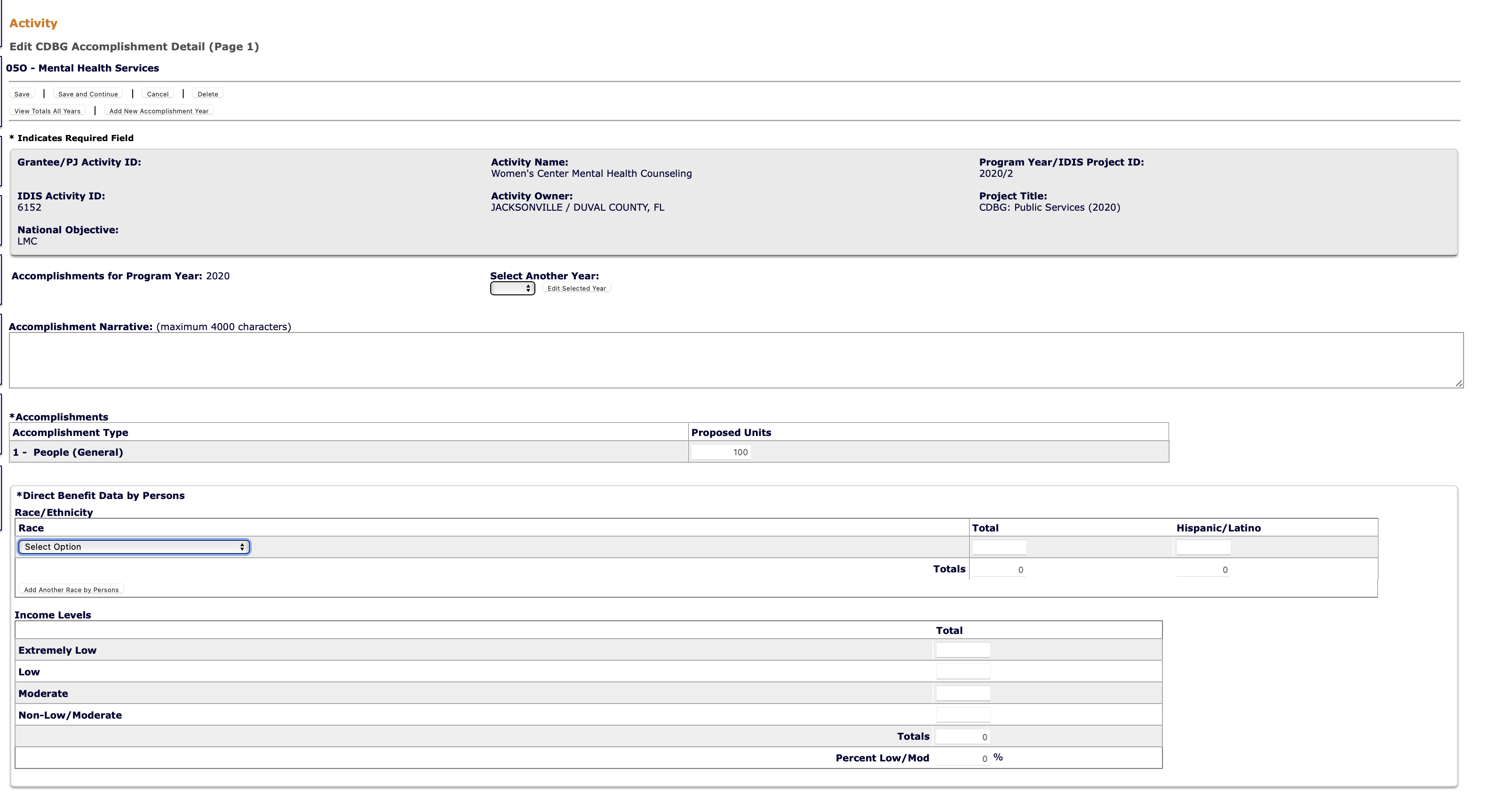 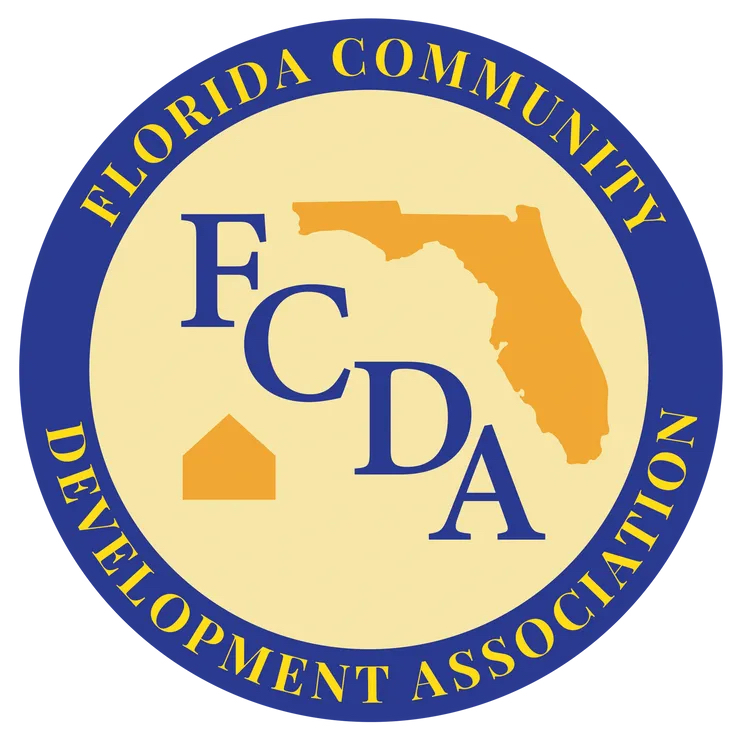 Adding CDBG Accomplishments
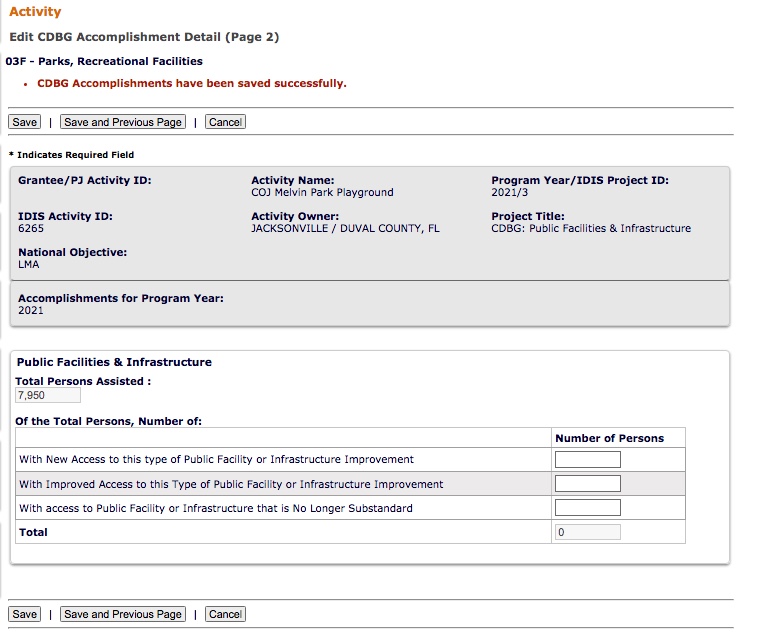 Add CDBG Accomplishment Detail 
Page (2/2)
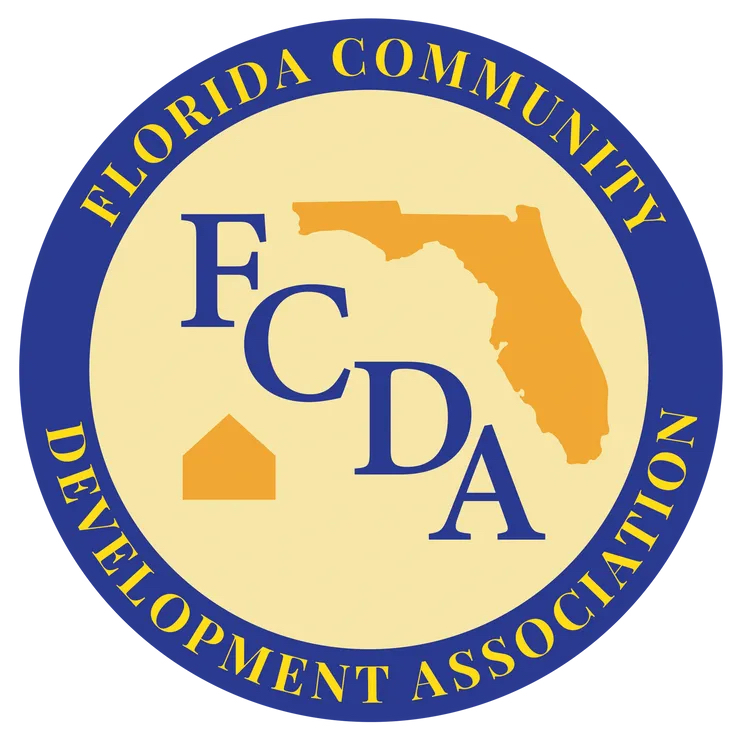 Setting up CDBG Activities
Each CDBG Activity is associated with a CDBG Matrix Code and National Objective Code.
Link to CDBG Matrix Code definitions:
https://www.hudexchange.info/resource/2545/matrix-code-definitions/

Link to National Objective Codes: 
https://www.hudexchange.info/resource/2555/national-objective-code-descriptions/

Link to allowable combinations of CDBG Matrix Codes and National Objective Codes:
https://www.hudexchange.info/resource/2546/matrix-code-national-objective-table/
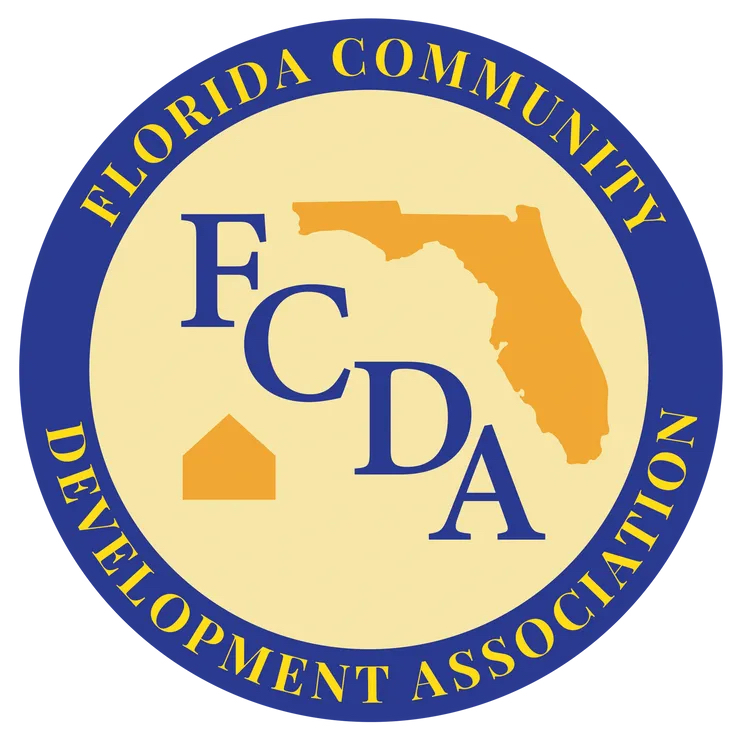 Setting up HOME Activities
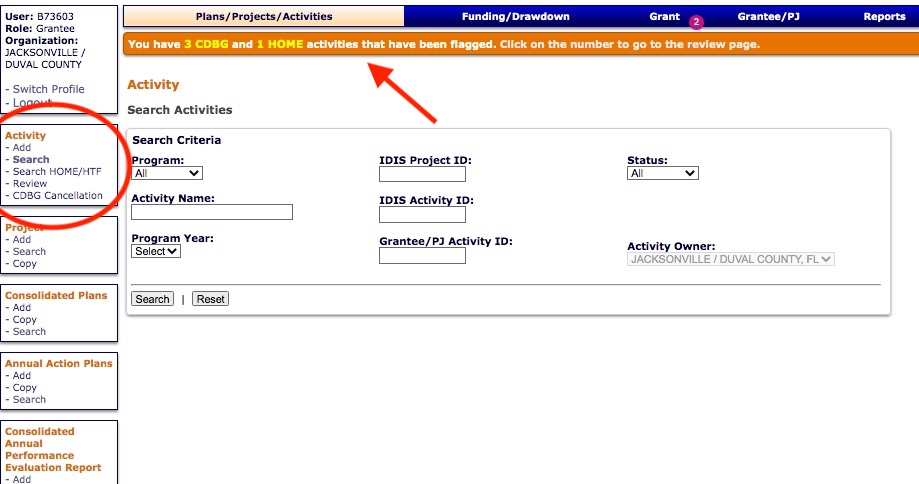 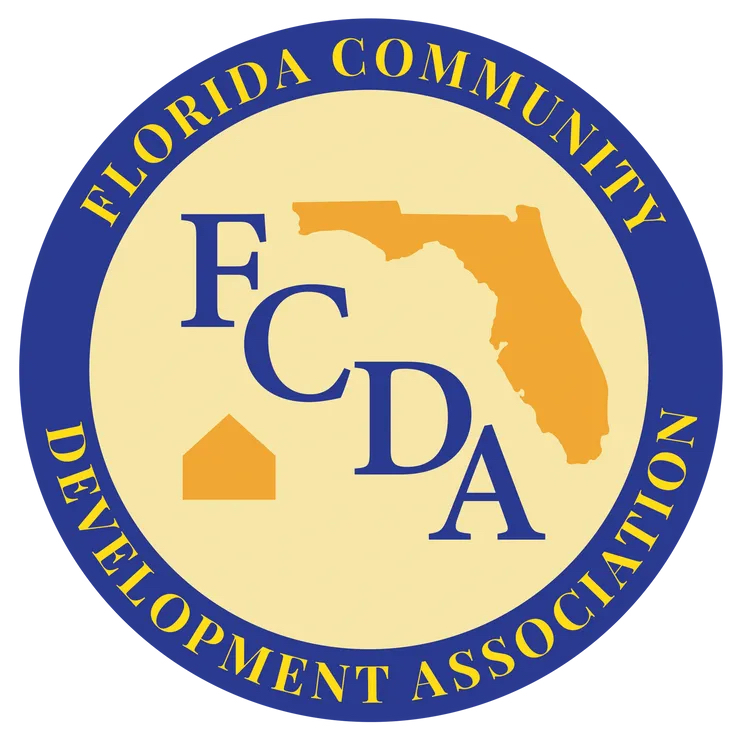 Setting up HOME Activities
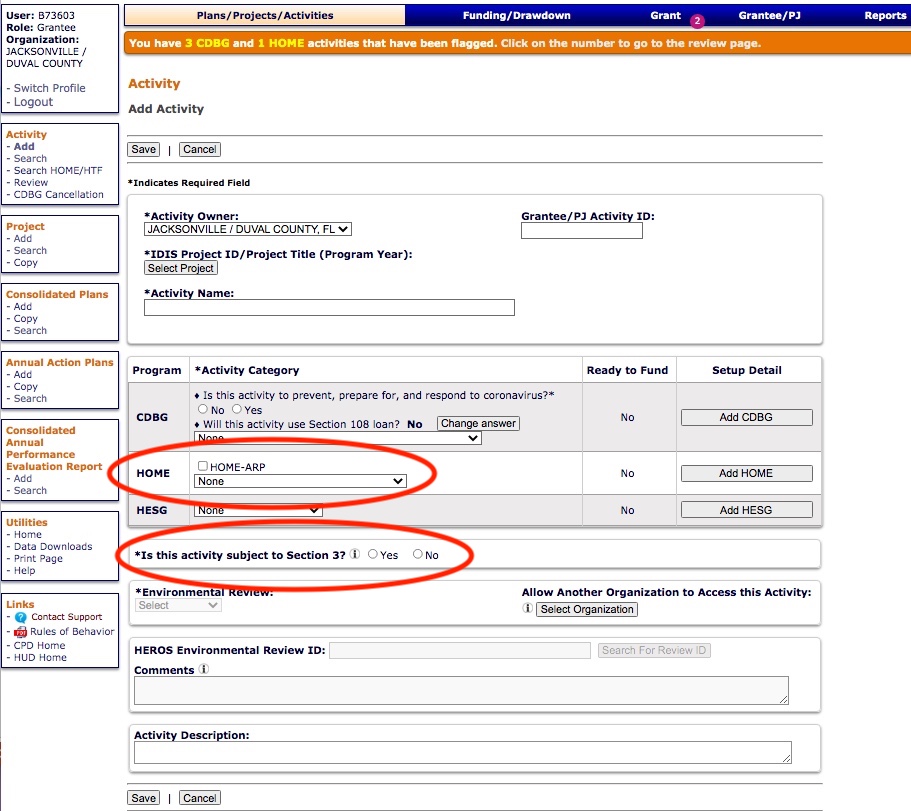 Add Activity:
Determine: 
HOME Activity Type
Section 3 requirement
Environmental Review
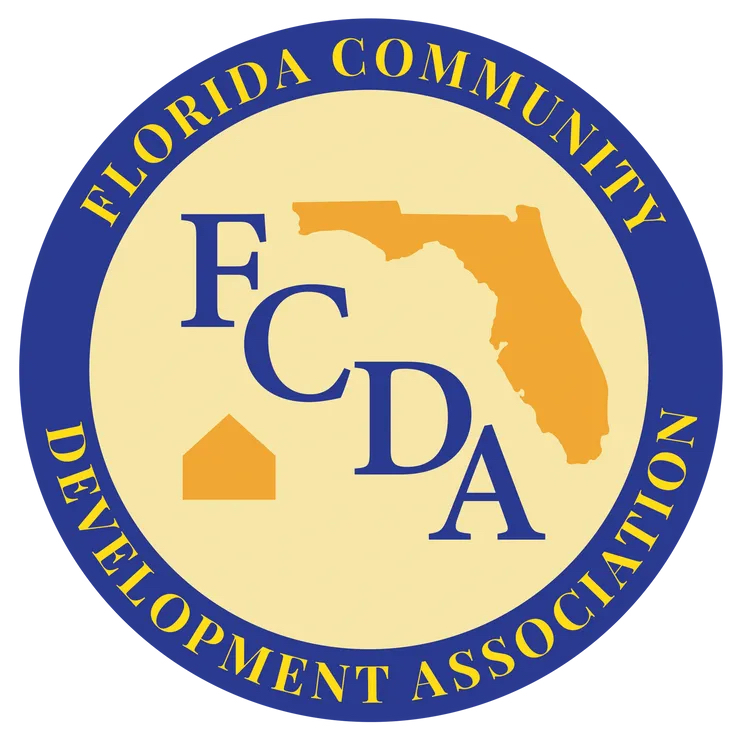 Setting up HOME Activities
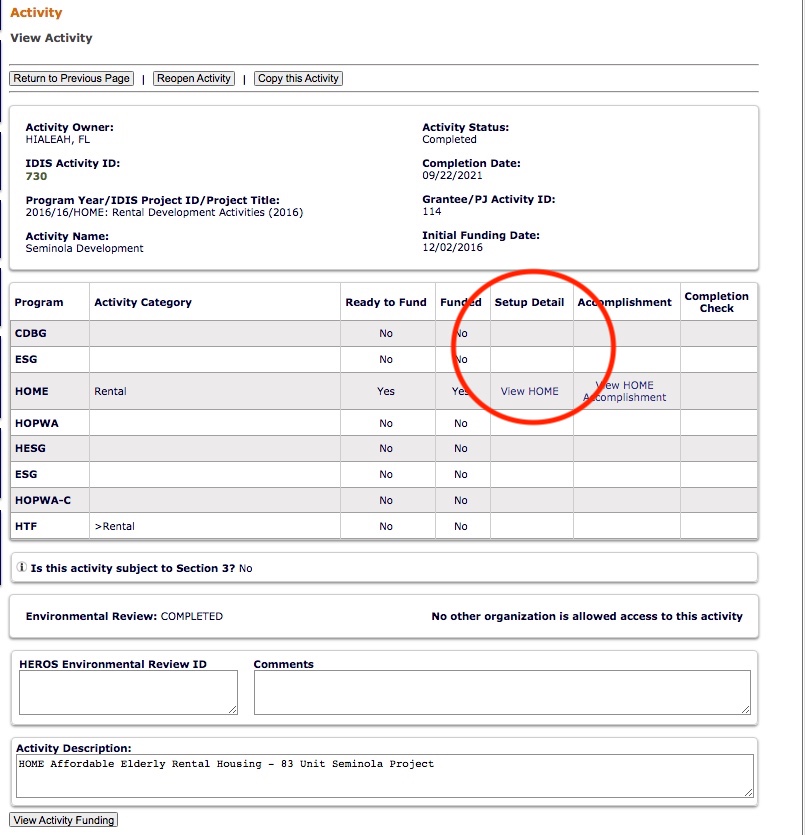 Edit HOME Setup Detail:
Page (1/3)

Select Setup
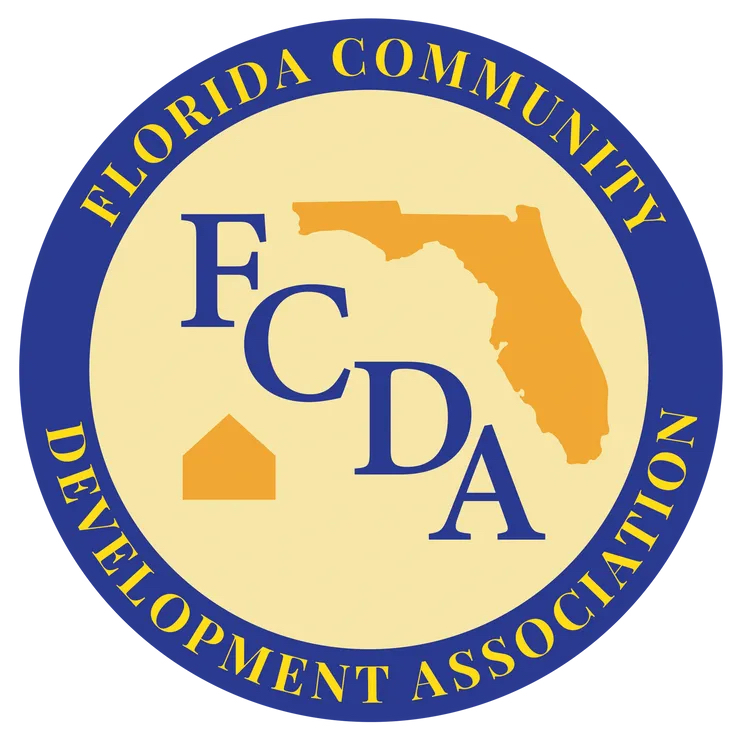 Setting up HOME Activities
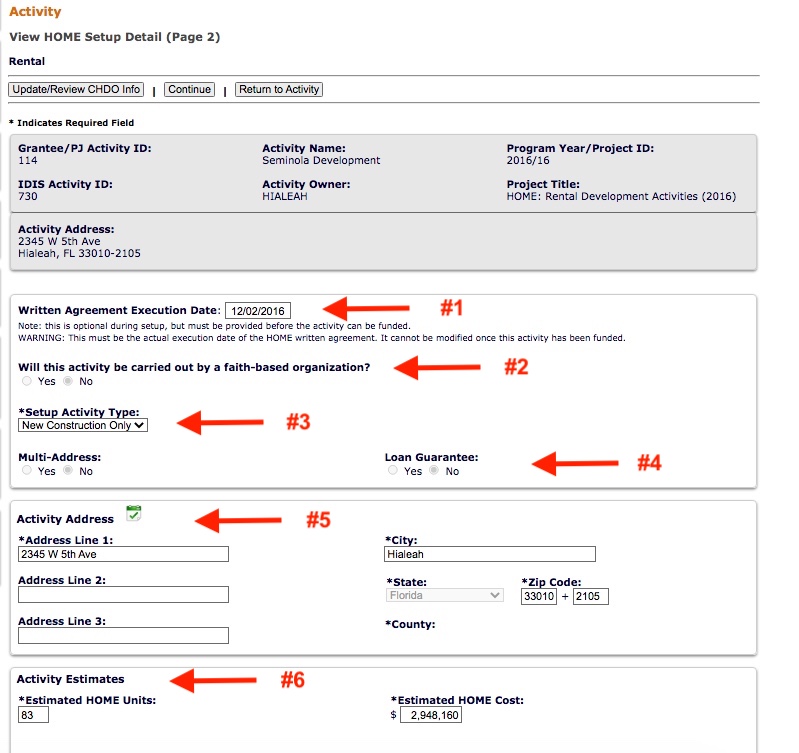 Edit HOME Setup Detail:
Page (2/3)

(1) Written Agreement Execution
(2) Faith-based?
(3) Setup Activity Type
(4) Multi-Address/Loan Guarantee
(5) Activity Address 
(6) Activity Estimates
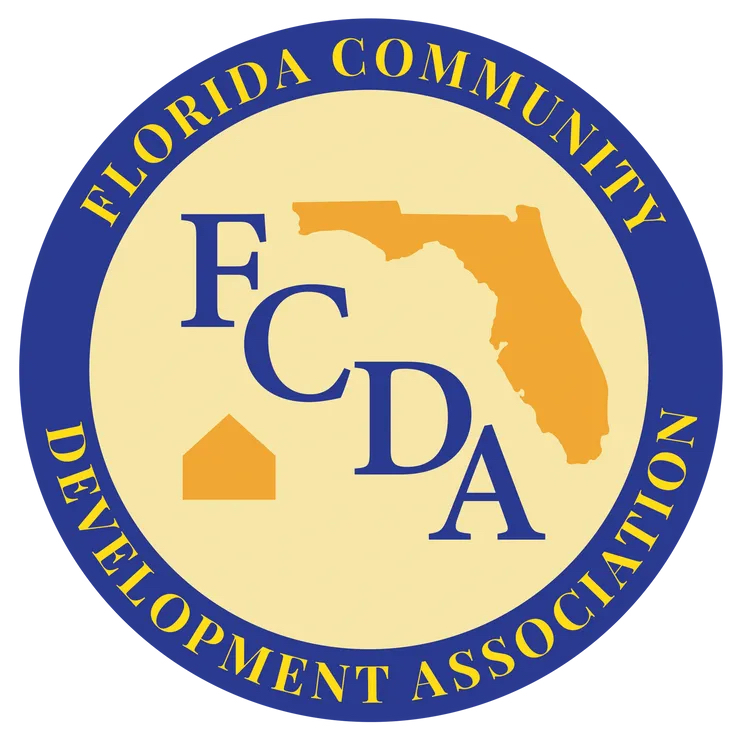 Setting up HOME Activities
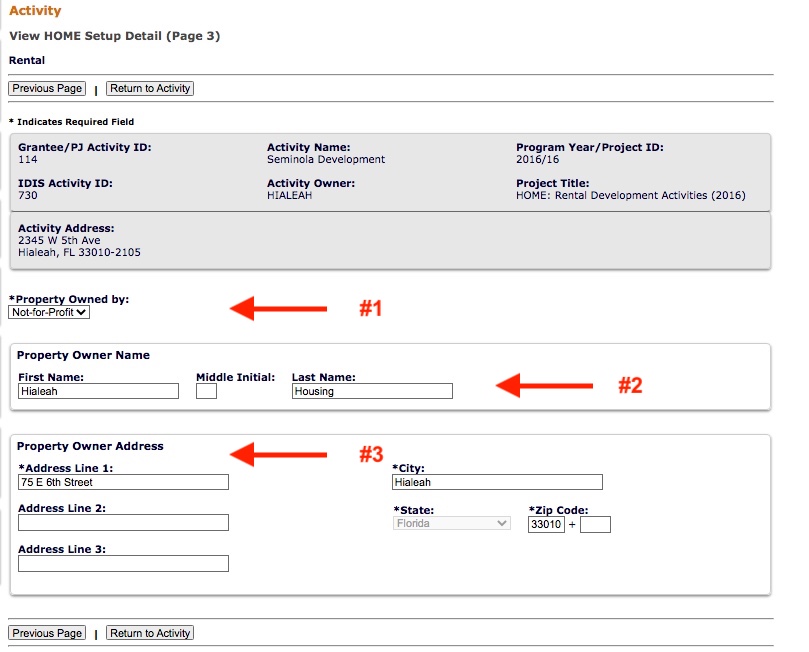 Edit HOME Setup Detail:
Page (3/3)

(1) Property Owned By
(2) Property Owner Name
(3) Property Owner Address
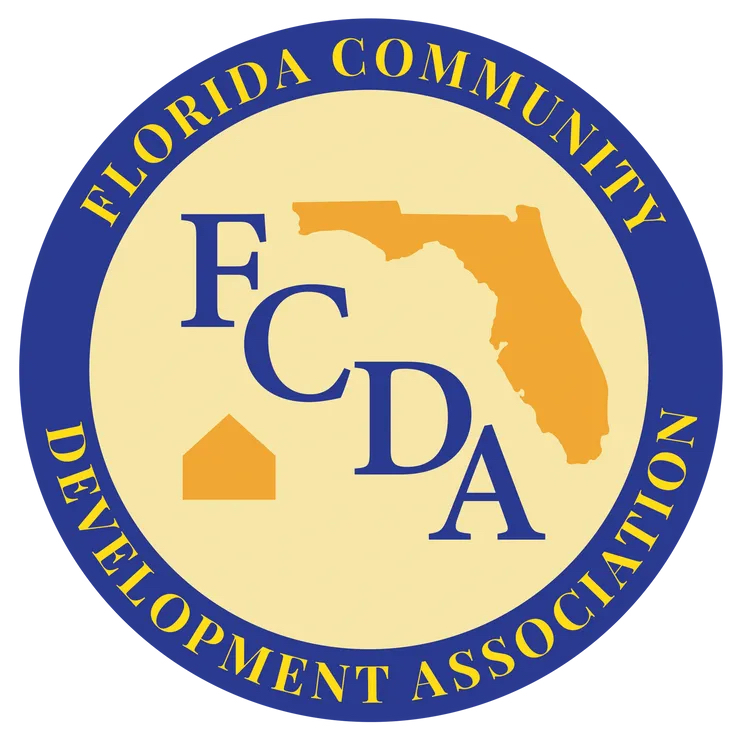 Adding HOME Accomplishments
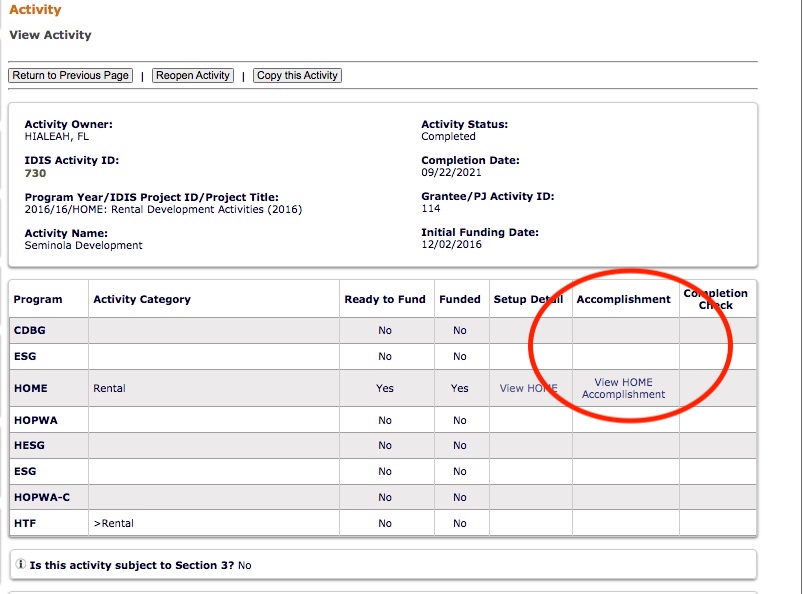 Edit HOME Accomplishments:
Page (1/3)

Select Accomplishments
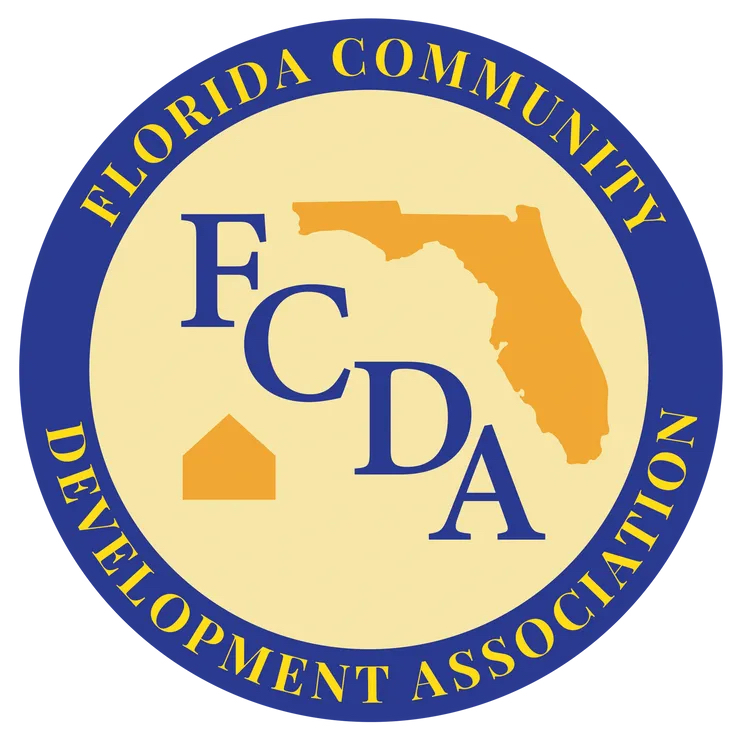 Adding HOME Accomplishments
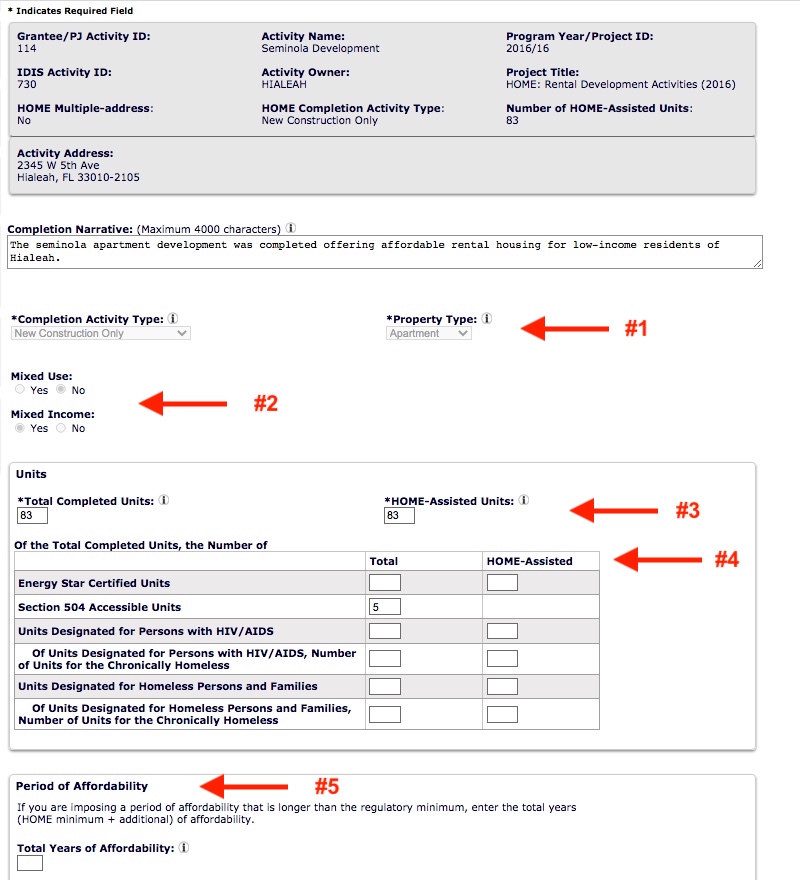 Edit HOME Accomplishments:
Page (2/3)

Completion Activity Type / Property Type
Mixed Use / Income
Units: Total / HOME Assisted
Units: Type Completed
Period of Affordability
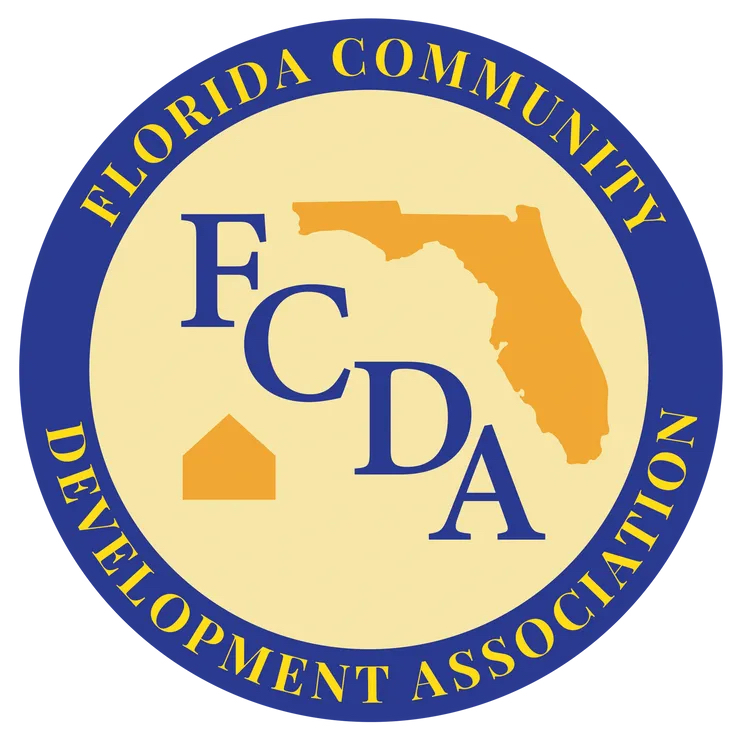 Adding HOME Accomplishments
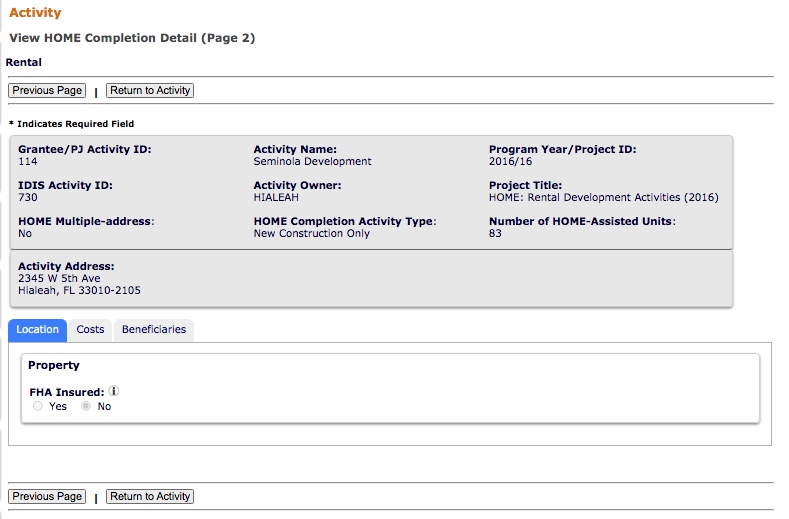 Edit HOME Accomplishments:
Page (3/3)

Location Tab
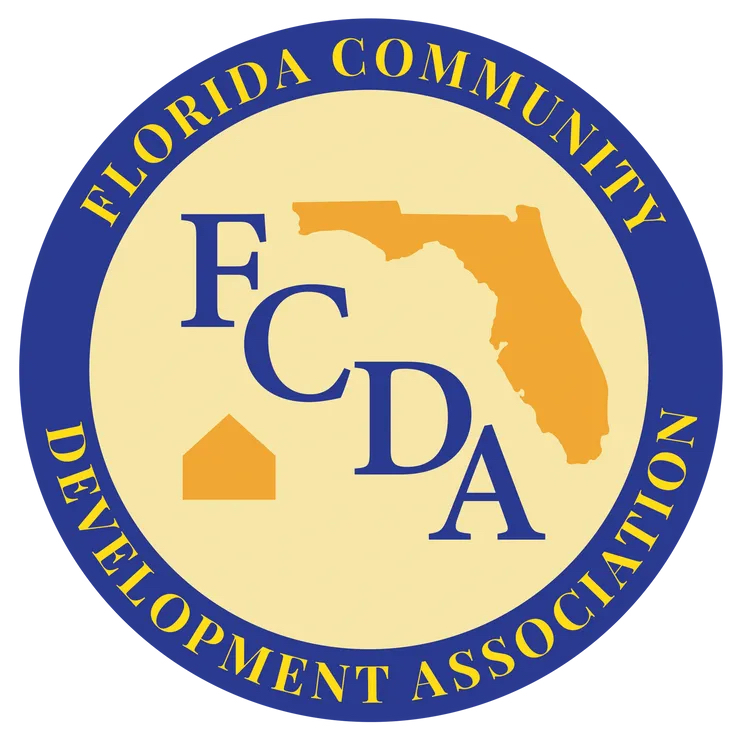 Adding HOME Accomplishments
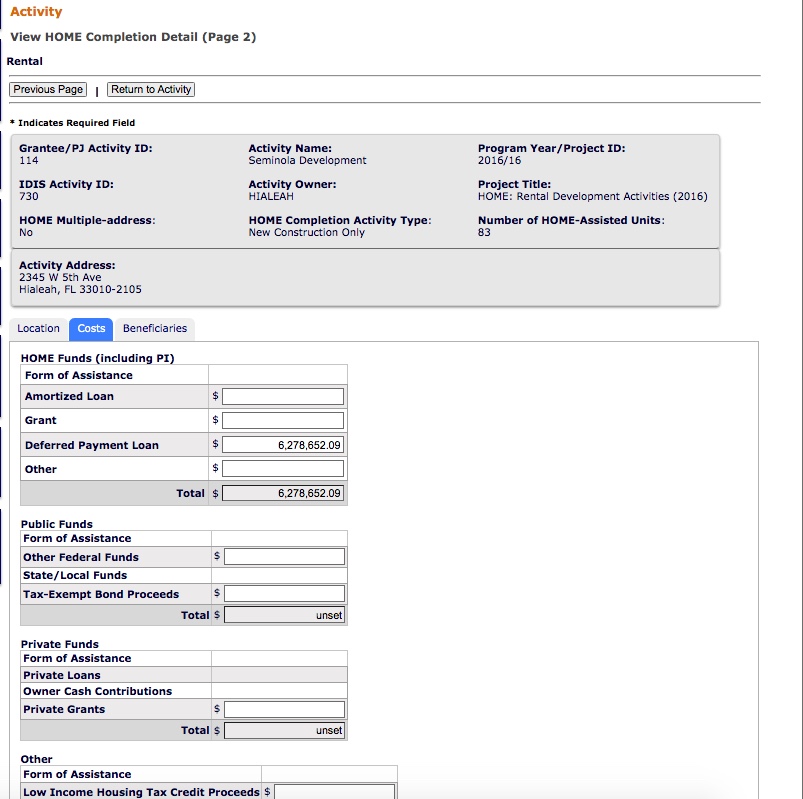 Edit HOME Accomplishments:
Page (3/3)

Costs Tab
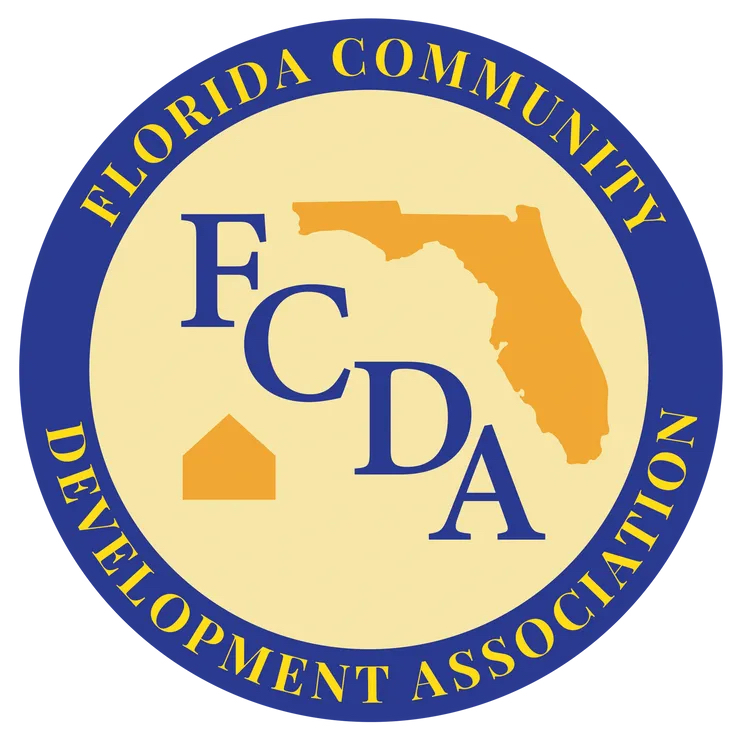 Adding HOME Accomplishments
Edit HOME Accomplishments:
Page (3/3)

Beneficiaries
Tab
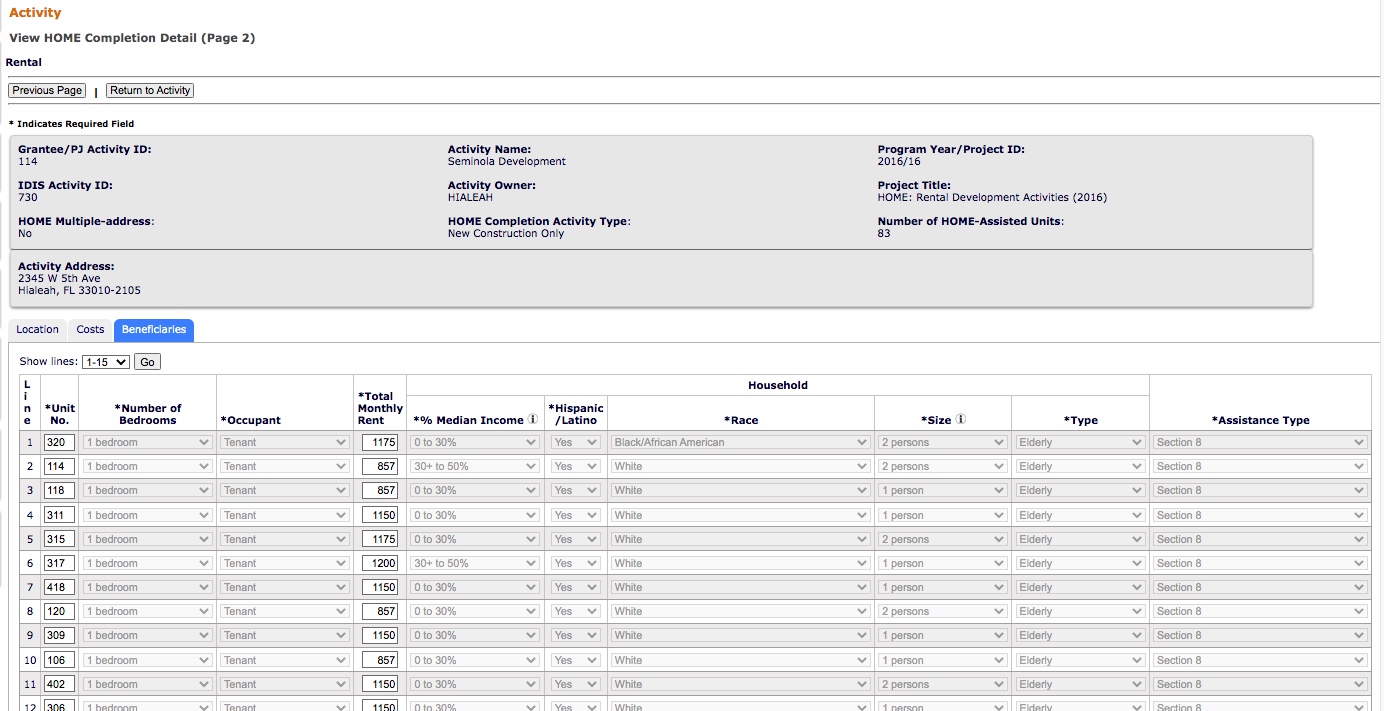 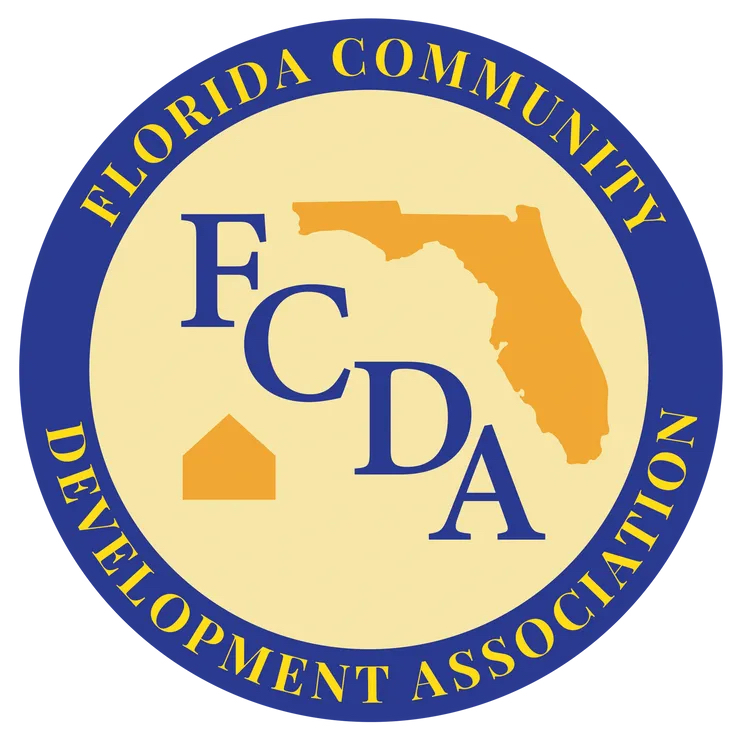 Funding Module
Add/Edit Funding
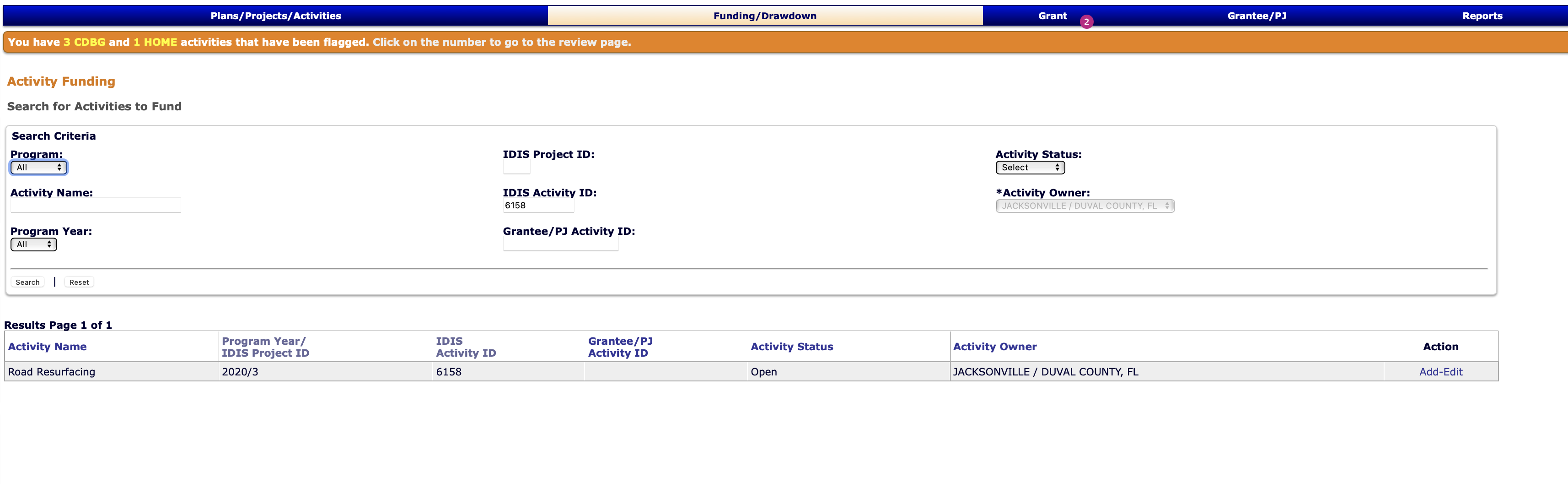 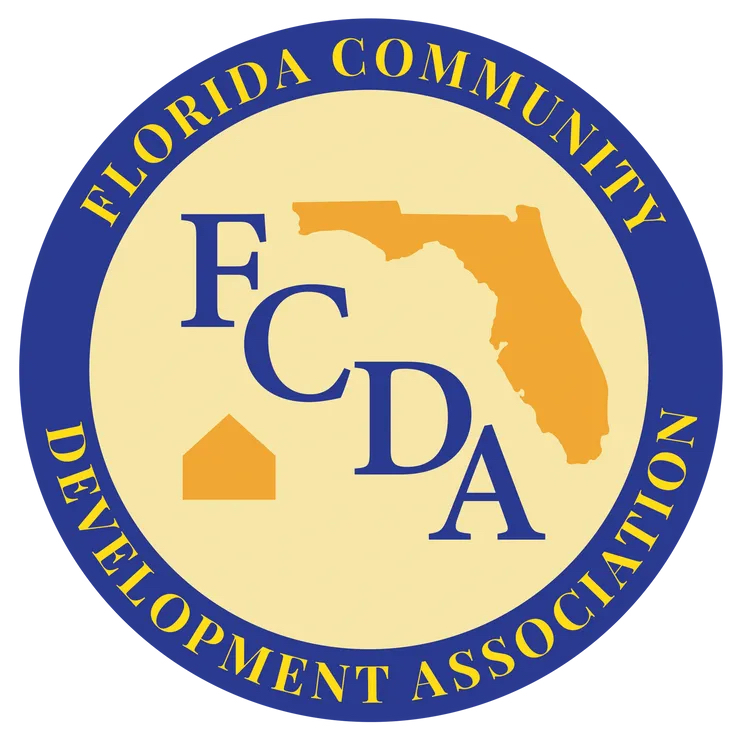 Funding Module
Add/Edit Funding
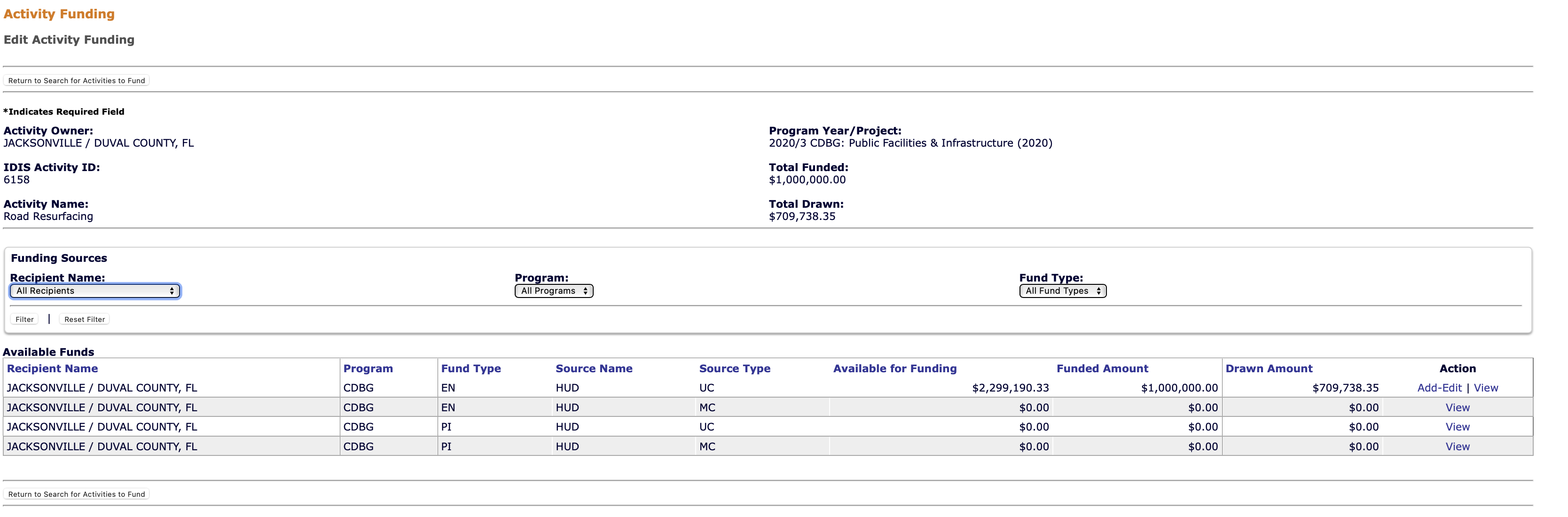 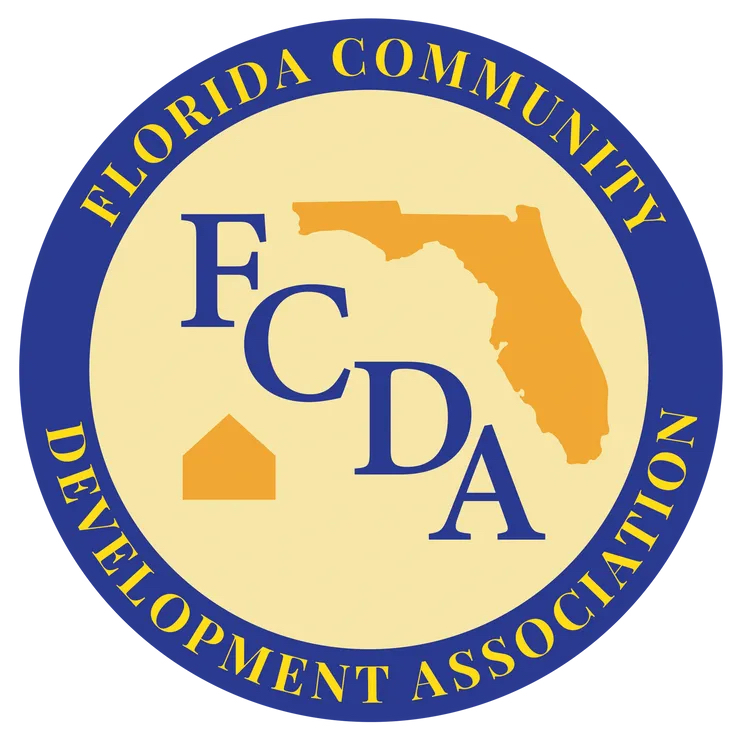 Funding Module
Add/Edit Funding
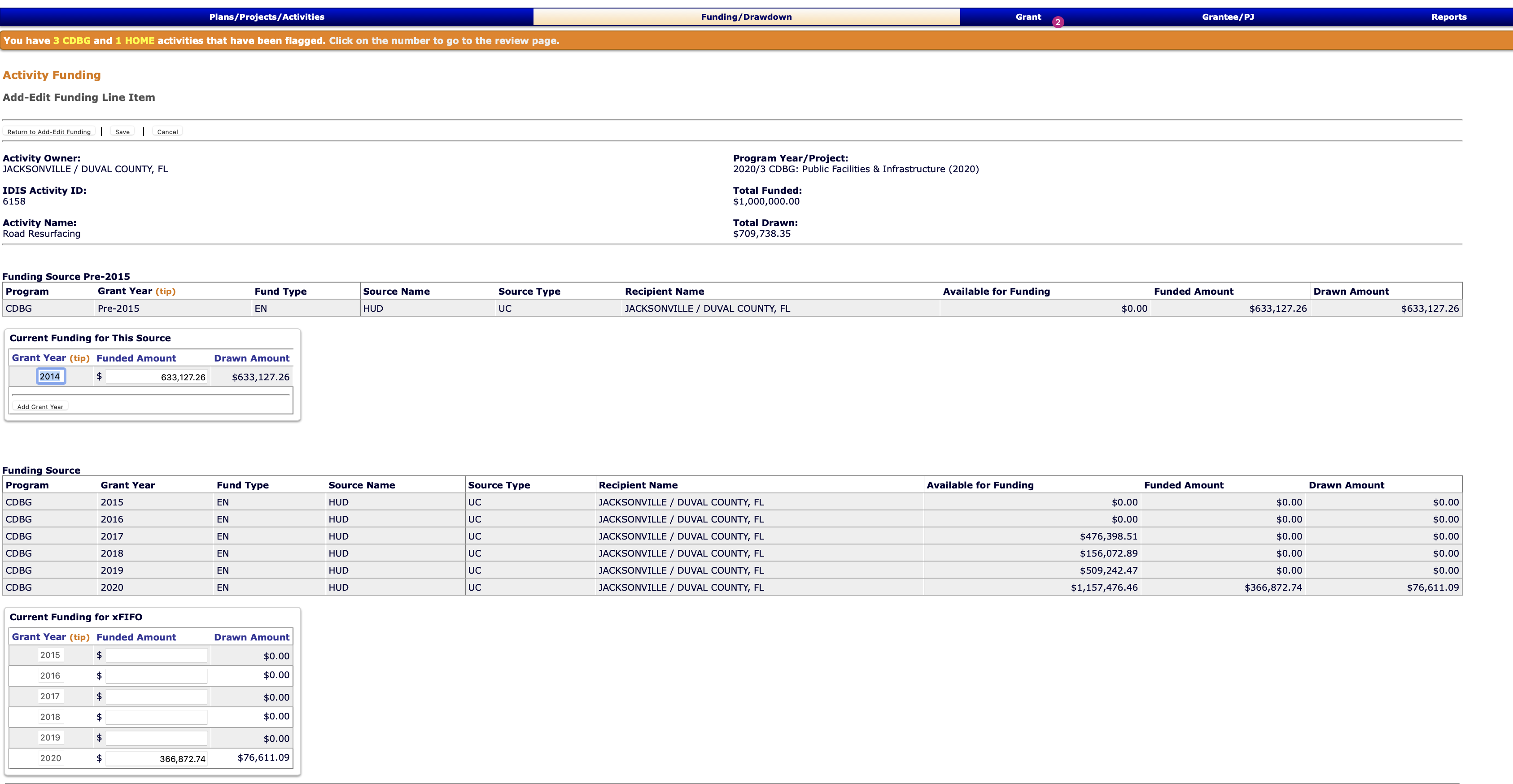 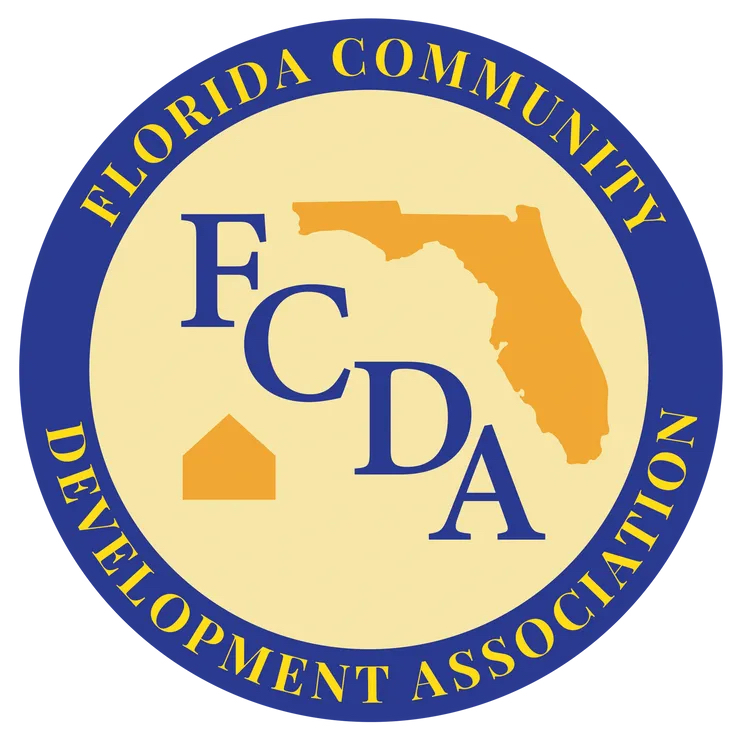 Funding Module
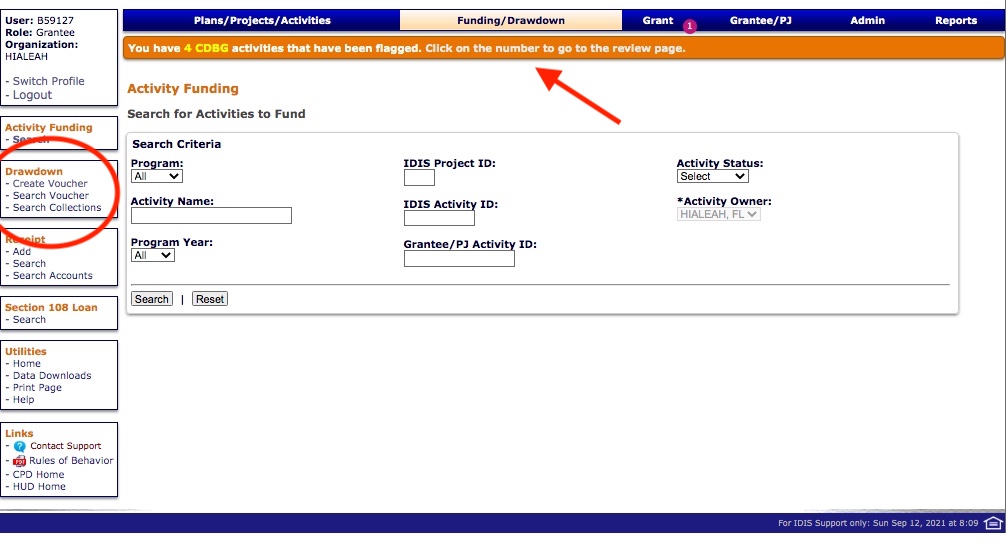 Vouchers can be created under the “Drawdown” menu item in the “Funding/Drawdown Module”
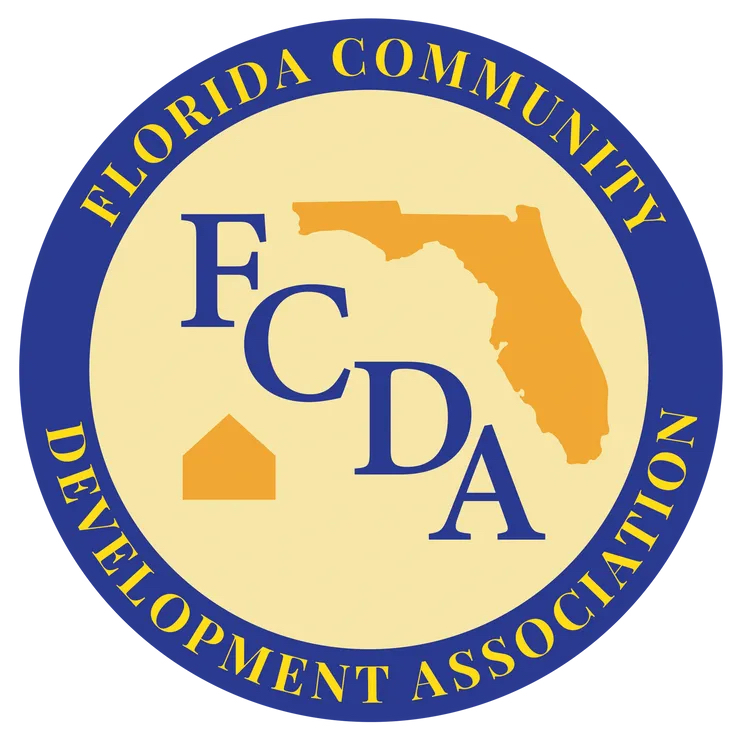 Funding Module
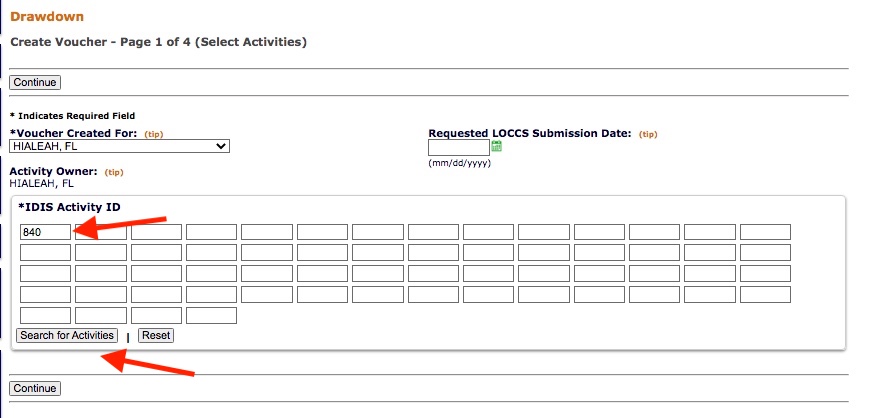 Creating a Voucher
Page (1/4)

Enter and Search for Activities
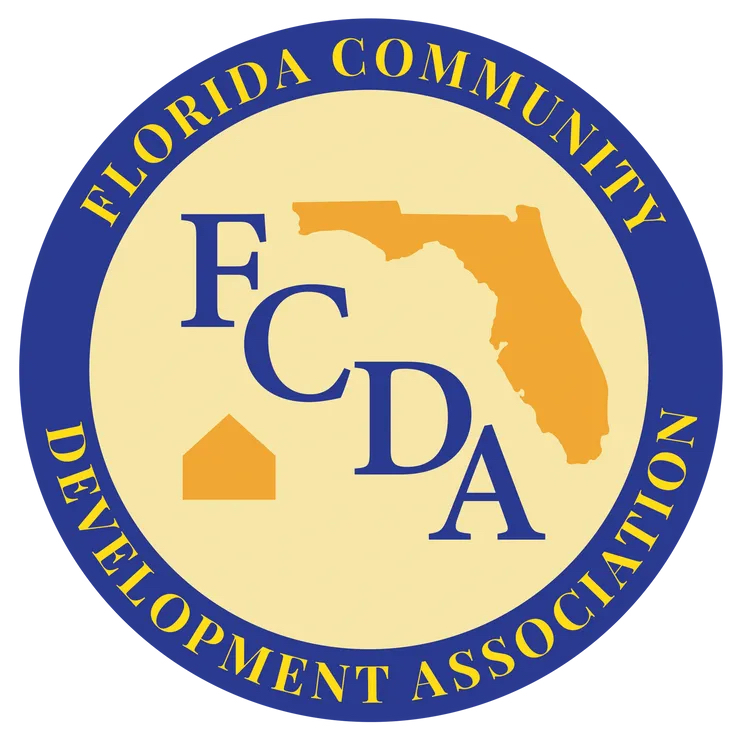 Funding Module
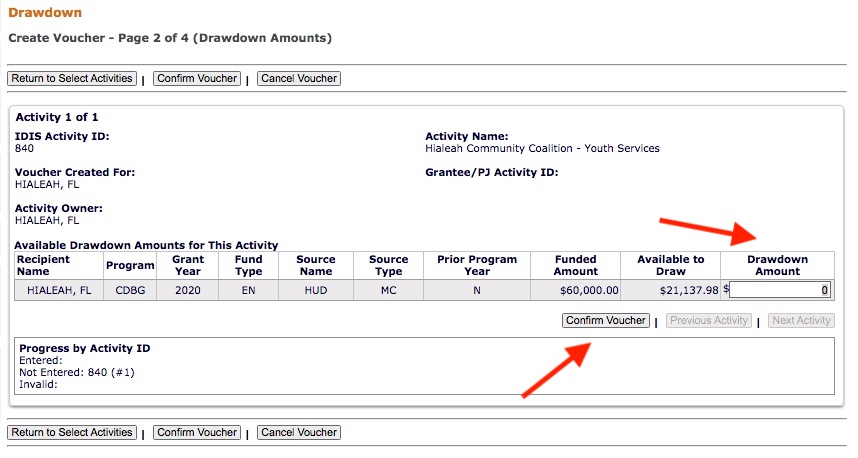 Creating a Voucher
Page (2/4)

Enter Drawdown Amount and Confirm Voucher
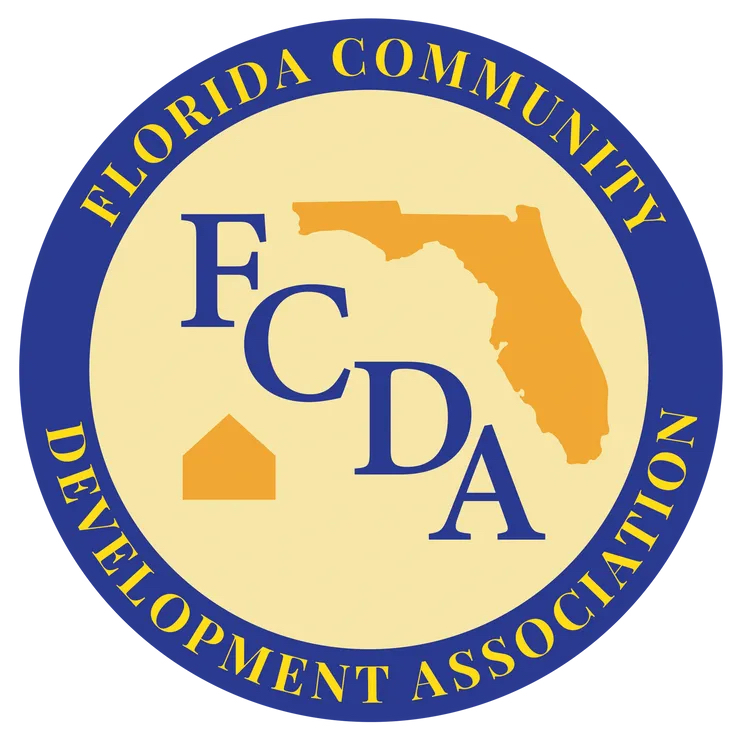 Funding Module
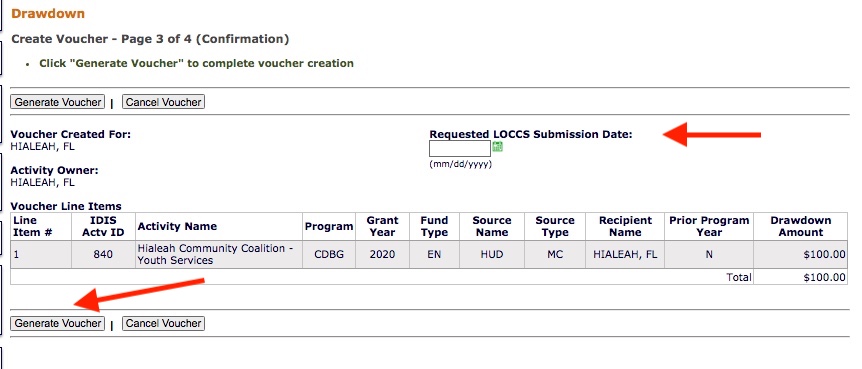 Creating a Voucher
Page (3/4)

Request LOCCS 
Submission Date 
and Generate 
Voucher

Note: A second reviewer will approve the voucher
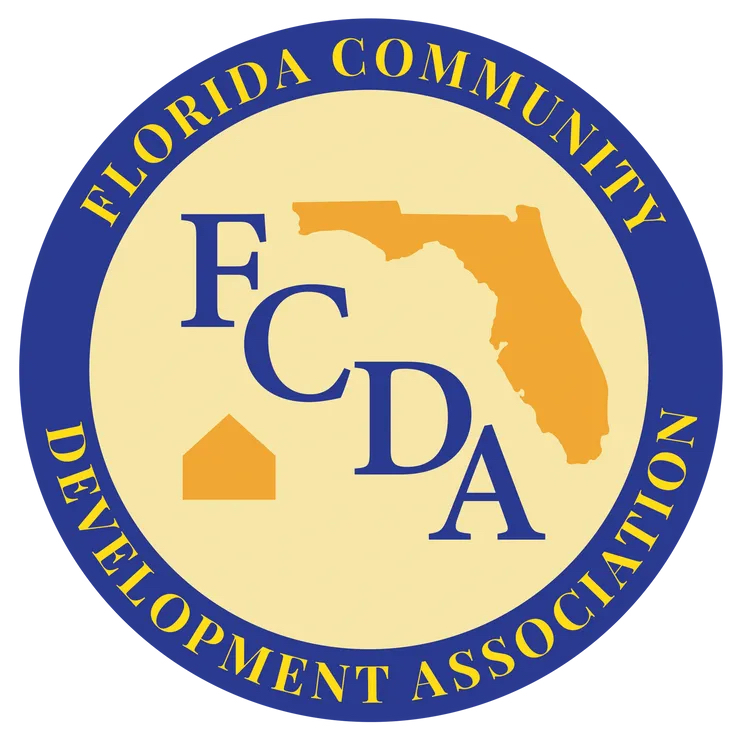 Reports Module
IDIS offers numerous reports to grantees, including program year, activity and financials reports in the Reports Module (MicroStrategy).
MicroStrategy reports (PR reports) are used to inform the annual CAPER report and the performance review of programs.
For the CAPER the following are a list of important PR reports for CDBG & HOME:
CDBG
PR02 – List of Activities
PR03 – CDBG Activity Summary
PR07 – Expenditures (use to calculate expenditures for program year) 
PR23 – Summary of Accomplishments
PR26 – CDBG Financial Summary – Required as an upload with the CAPER submission
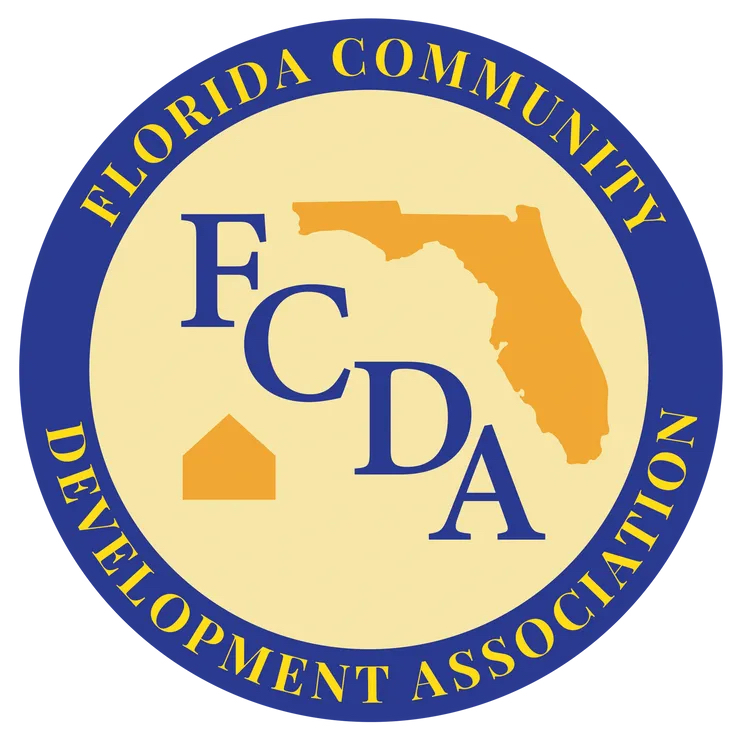 Reports Module
HOME 
PR02 – List of Activities
PR05 – Drawdown Report (use to calculate expenditures for program year) 
PR07 – Expenditures (use to calculate expenditures for program year) 
PR09 – HOME Program Income
PR20 – HOME Production report
PR23 – Summary of Accomplishments
PR33 – HOME Match Liability
PR22 – Status of HOME Activities
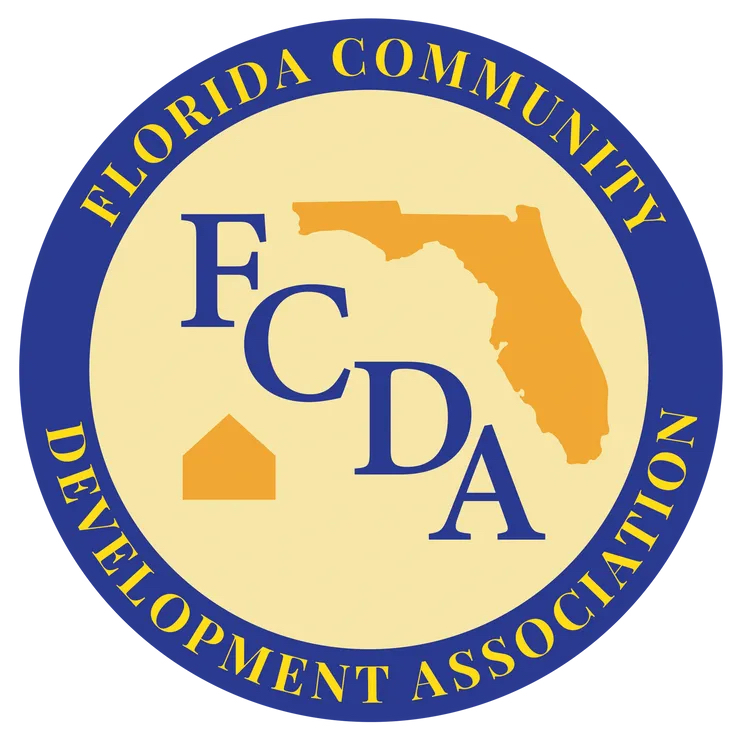 Additional Resources
IDIS Resources for the CDBG Program
https://www.hudexchange.info/programs/idis/guides/cdbg/

IDIS Resources for the HOME Program
https://www.hudexchange.info/resource/2465/home-idis-training-manual-for-pjs/
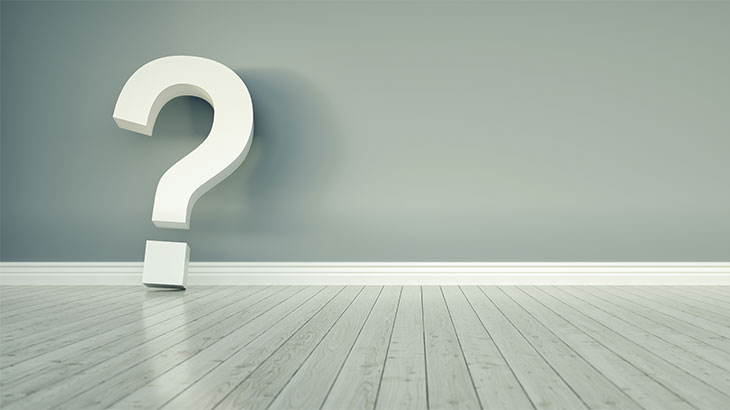 Erich Chatham 
(843) 573-7825 
erich.chatham@civitassc.com
www.civitassc.com